Multi-model multi-constituent chemical (MOMO-Chem) data assimilation 
for city-to-global scale atmospheric composition and emission analysis
Kazuyuki Miyazaki
NASA Jet Propulsion Laboratory, California Institute of Technology , USA
Kevin Bowman (JPL), Longtao Wu (JPL), Takashi Sekiya (JAMSTEC), Dylan Jones (Univ. Toronto), Helen Worden (NCAR), Henk Eskes (KNMI), Pieter Rijsdijk (KNMI), Mukesh Rai (JPL), Vivienne Payne (JPL), Nathaniel Livesey (JPL), Emanuele Emili (BSC), Antje Inness (ECMWF), Zhen Qu (NCSU), Brad Pierce (Univ. of Wisconsin-Madison), William Chen (NCAR), Vincent Huijnen (KNMI), Gerbrand Koren (Utrecht Univ.), Rajesh Kumar (NCAR), Pablo Saide (UCLA)
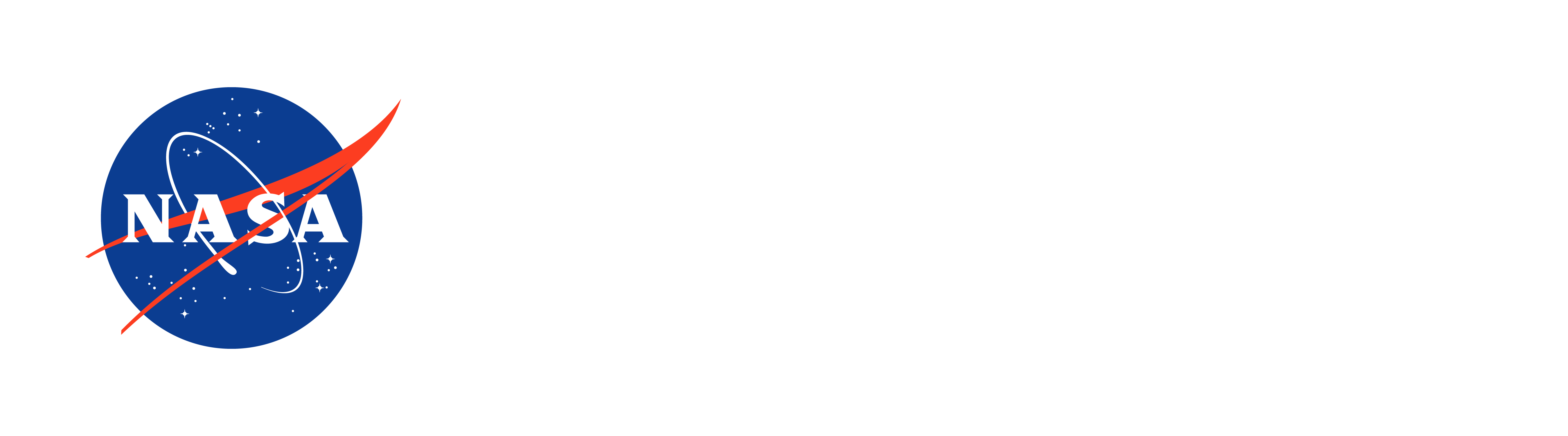 Copyright 2024, California Institute of Technology. Government sponsorship acknowledged.
Long-lived GHGs
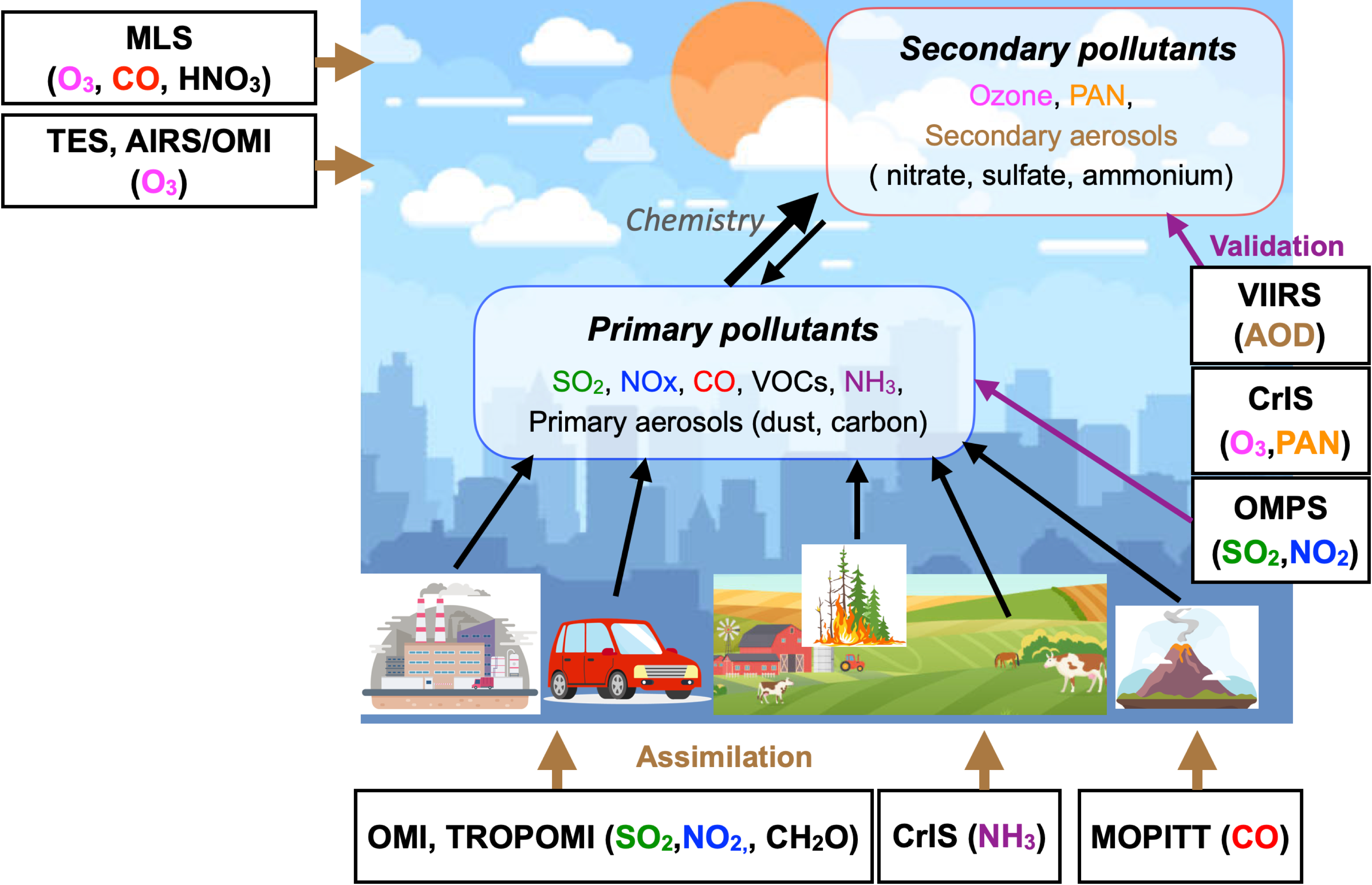 Miyazaki et al., 
In prep.
(updated from Miyazaki et al., 2020)
Oxidation capacity (OH)
↓
CH4
AQ-GHG co-emissions
↓
CO2
MOMO-Chem Tropospheric Chemistry Reanalysis (TCR-3)
MOMO-Chem contribute to NASA’s current and future missions
AQ-GHG synergy
Top-down emissions(NOx,CO,SO2,Isopren)
GEO+LEO AQ integration
Attribution
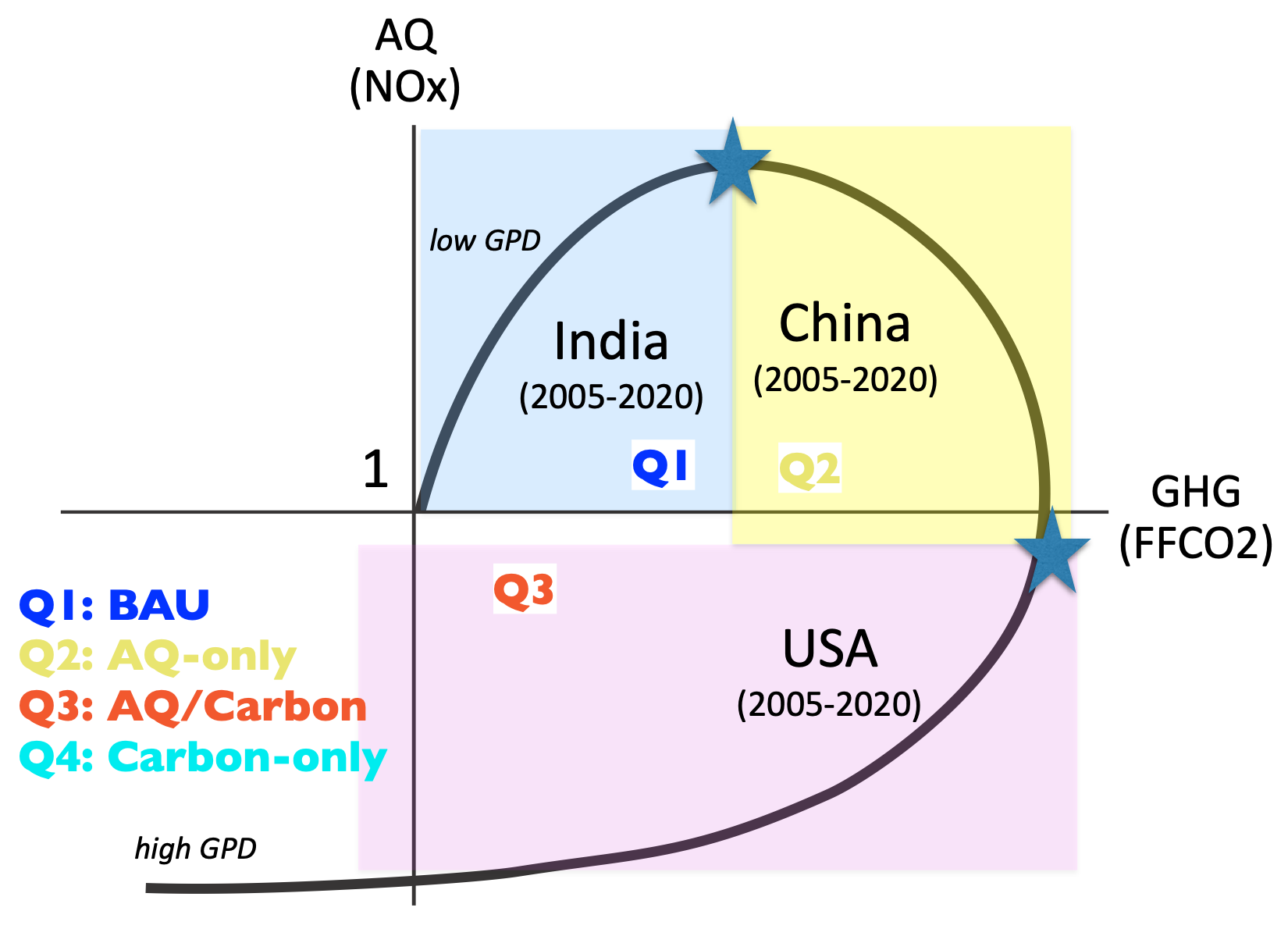 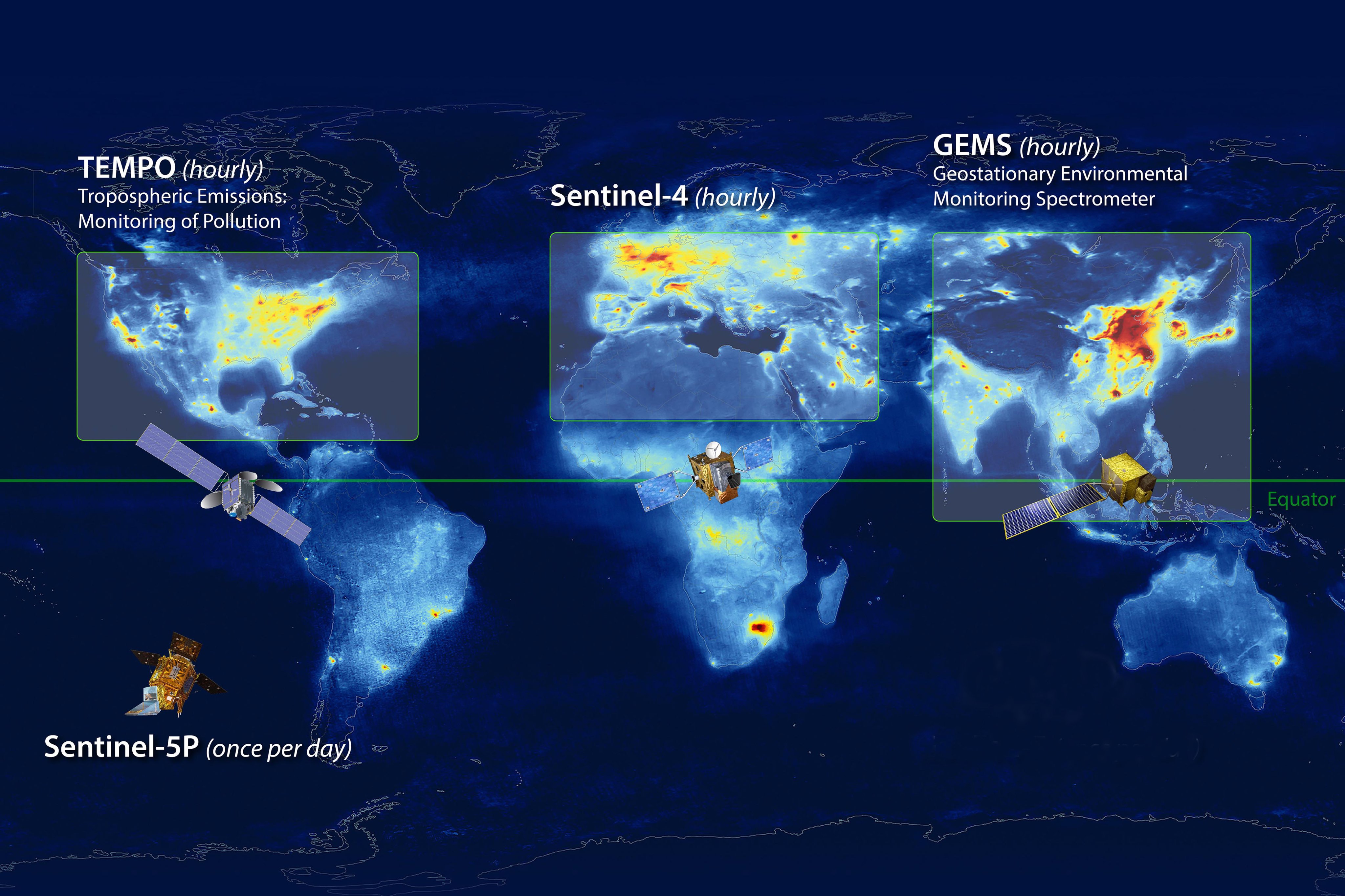 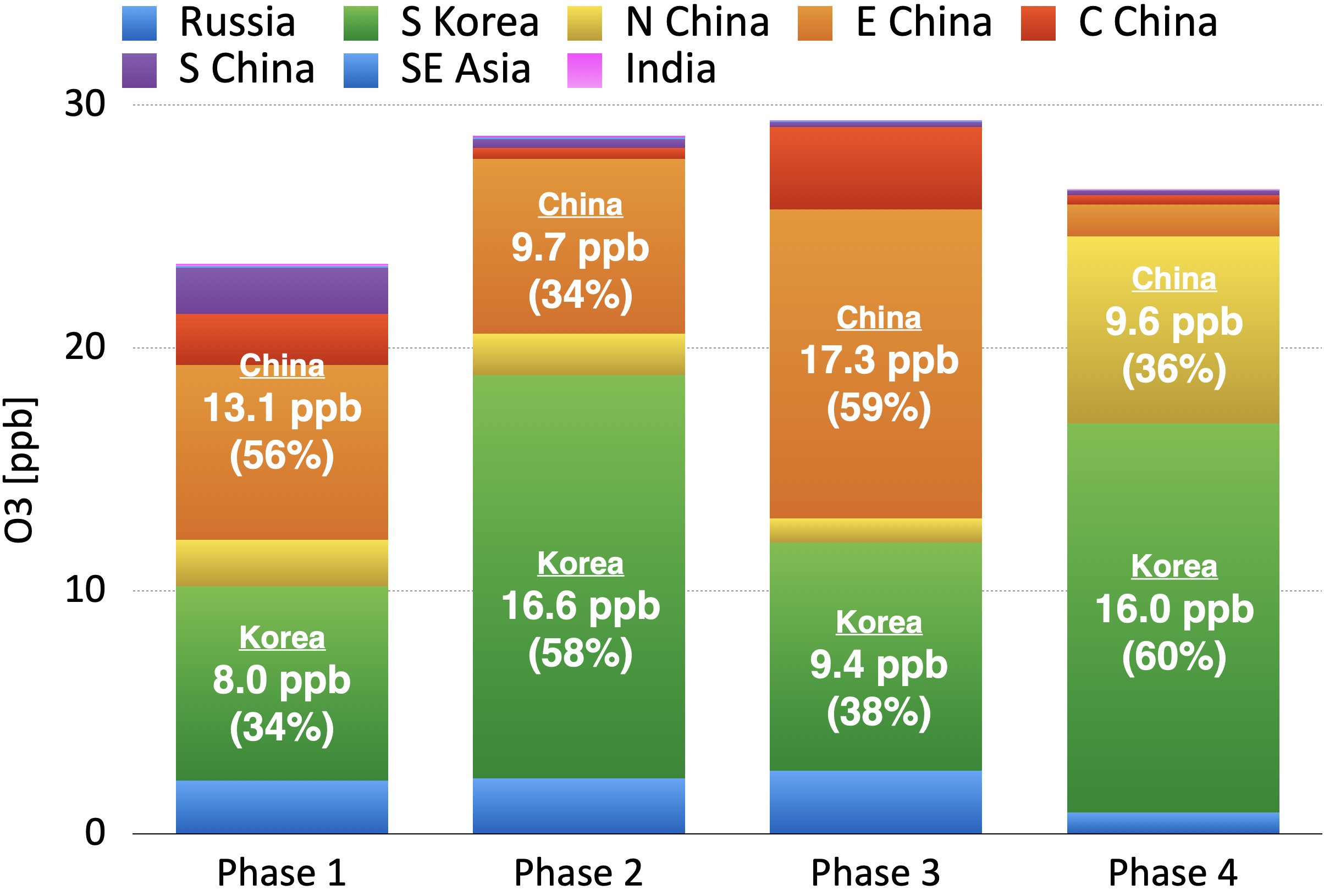 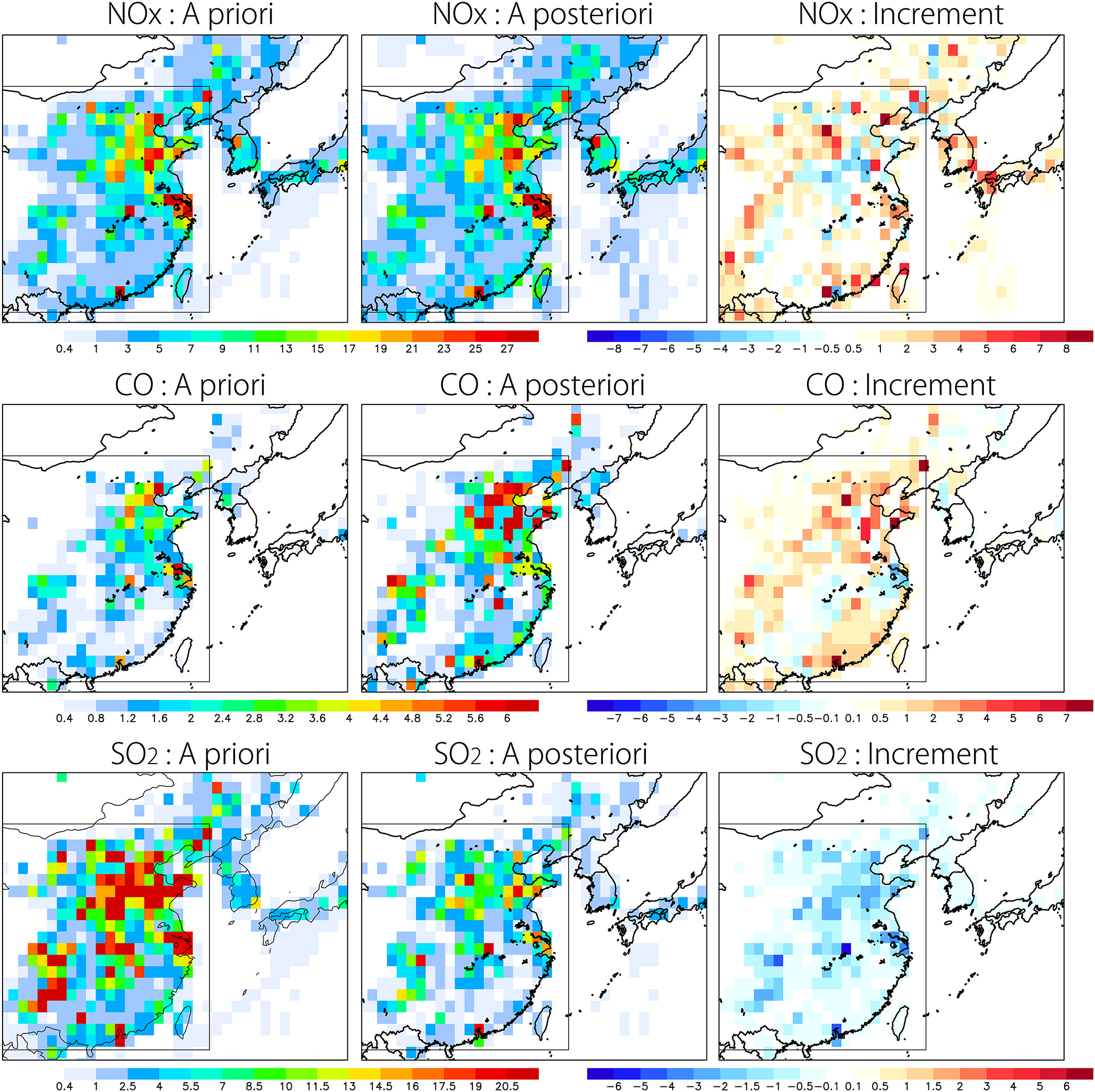 OSSEs mission formation
GEMS, TEMPO
Explore class missions
CMS-flux, GOSAT-GW,
OCO-2/3, CO2M
New generation 
chemical reanalysis
Aircraft campaigns (ASIA-AQ)
Support policy decisions
We do science! 
(not operational or engineering)
Broad communities
Health & Climate impacts
9 papers using MOMO-Chem and TROPESS data in TOAR-2
Satellite assessment paper lead
TROPESS new 
satellite products
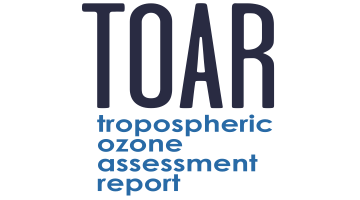 High-resolution DA
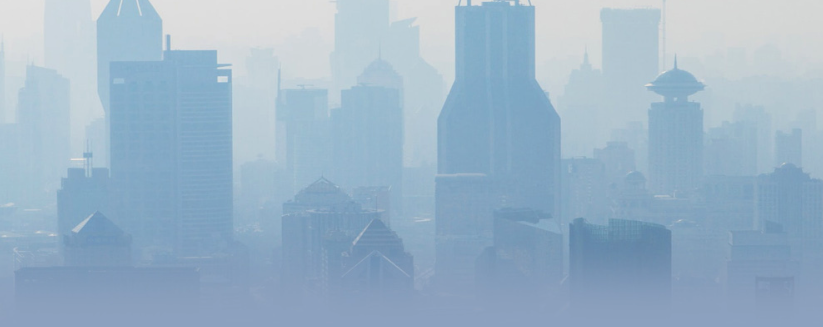 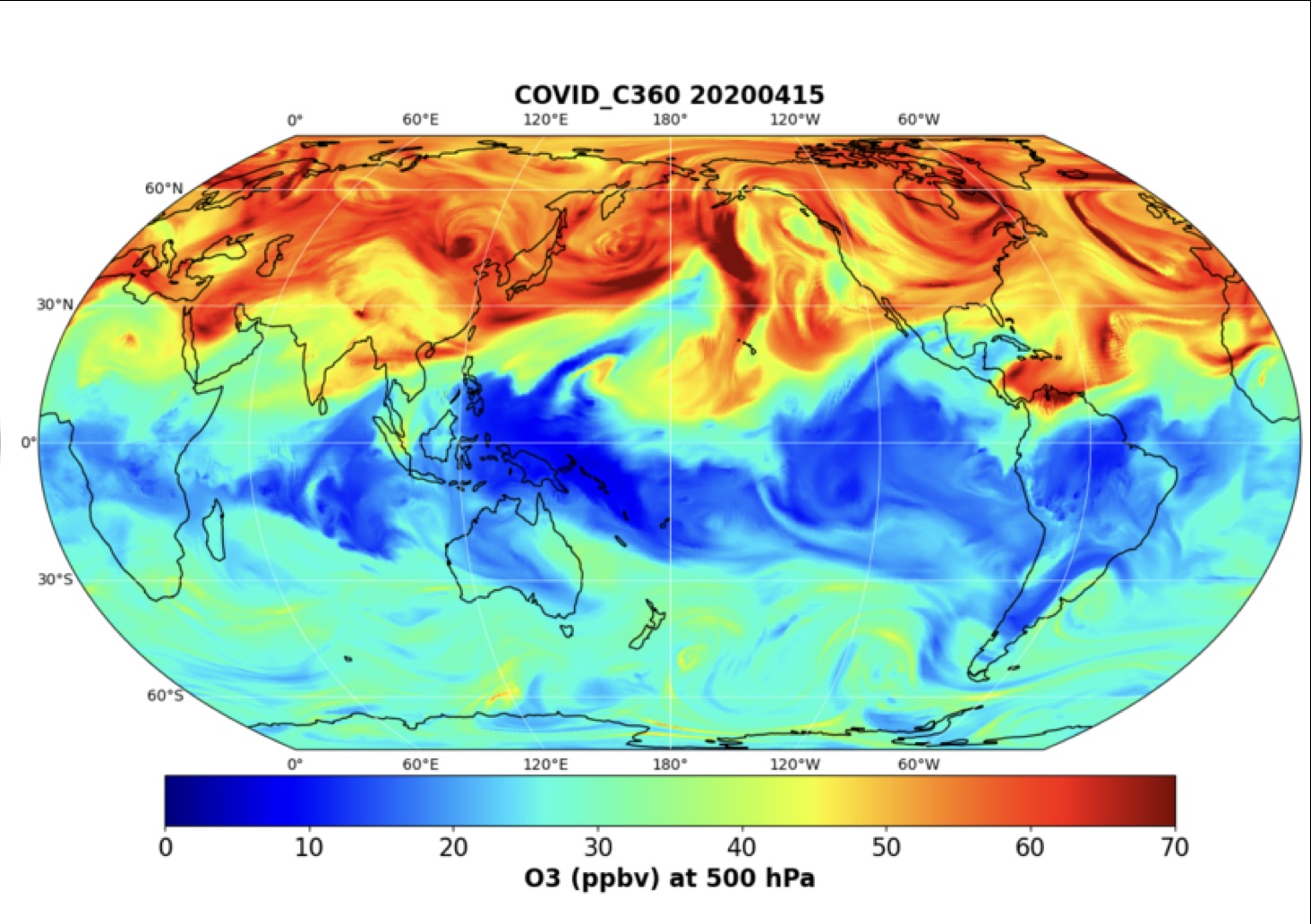 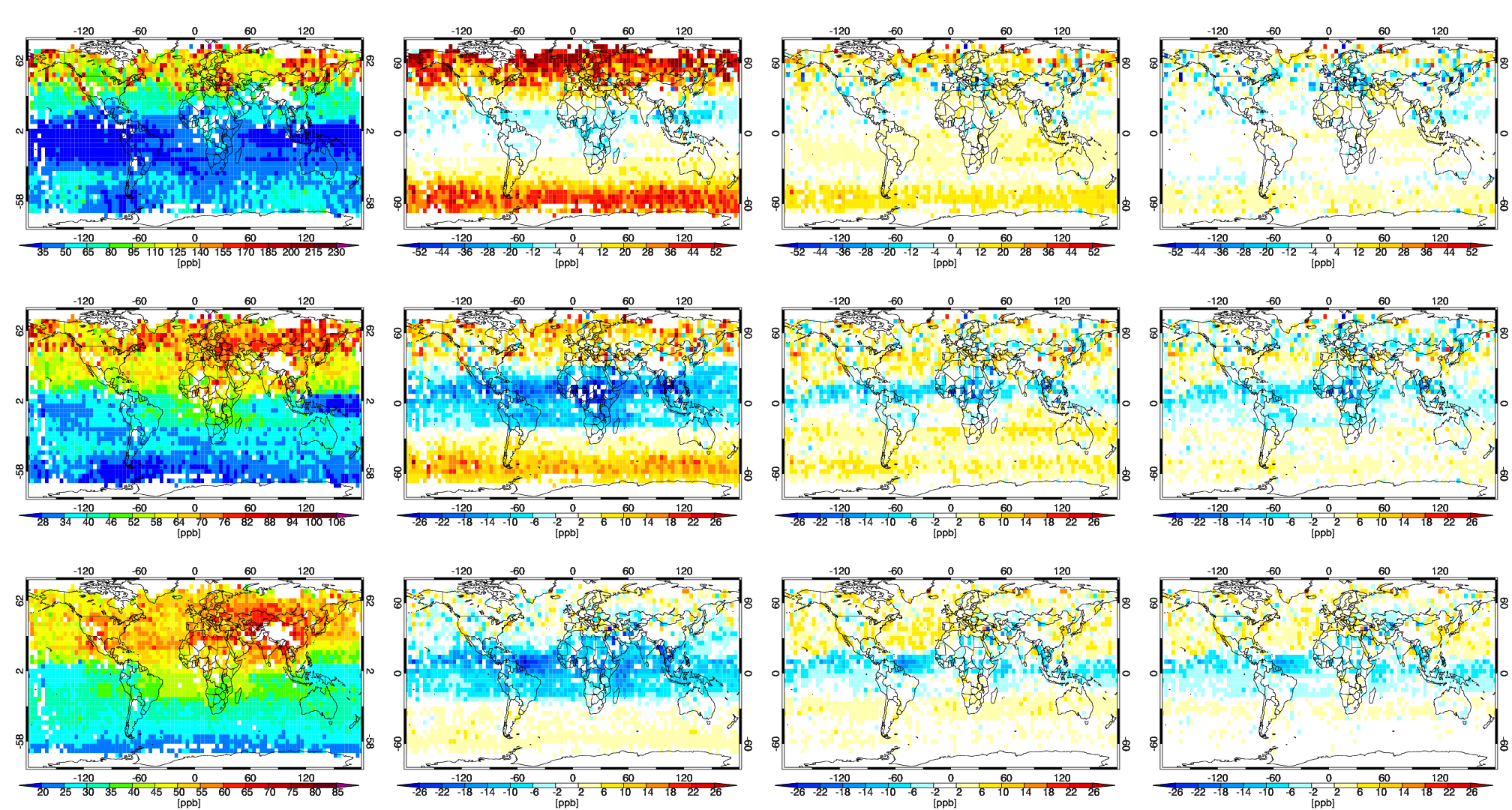 - IGAC GEIA, AMIGO, TOAR-2
- ISSI GEO AQ 
NASA chemDA
CEOS-AC-VC
WMO observing system impact
Earth Science to Action
Chemical reanalysis Focus Working Group
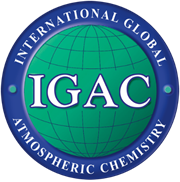 Co-leads: Kazuyuki Miyazaki, Dylan Jones, Helen Worden
Evaluate current chemical reanalysis products to assess their potential (Jones et al.).
Assesses the relative importance of individual observations (e.g., ozone vs precursor) to improve ozone analyses and help to design observing systems (Sekiya et al.)
Evaluate representativeness of FT ground-based ozone measurements (Miyazaki et al.).
Human health impact assessment (Wang et al)
ML downscaling and bias correction (Miyazaki et al)
Satellite ozone assessment paper
Co-leads: Daan Hubert, Kazuyuki Miyazaki
Provide present day maps, long-term changes, and attributions of tropospheric ozone
Evaluate agreements between satellite records and harmonized data products.
APARC Reanalysis Intercomparison (A-RIP)
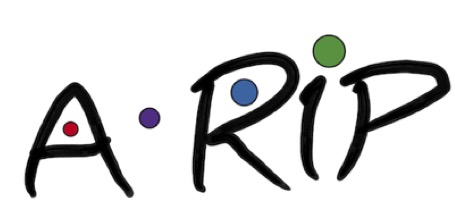 500 hPa ozone
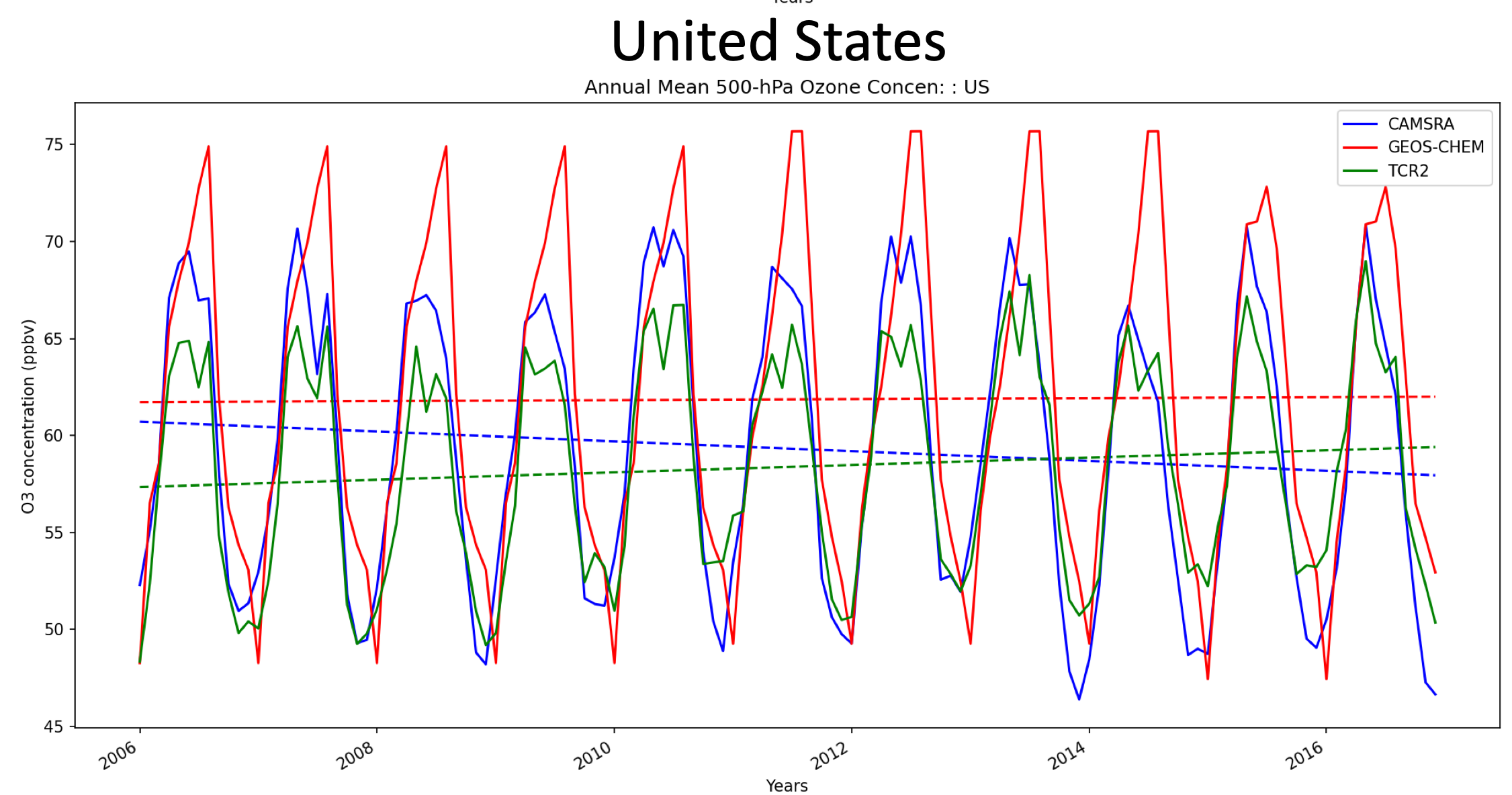 Chemical reanalysis intercomparisons
U.S.
TCR-2
CAMS
GEOS-Chem
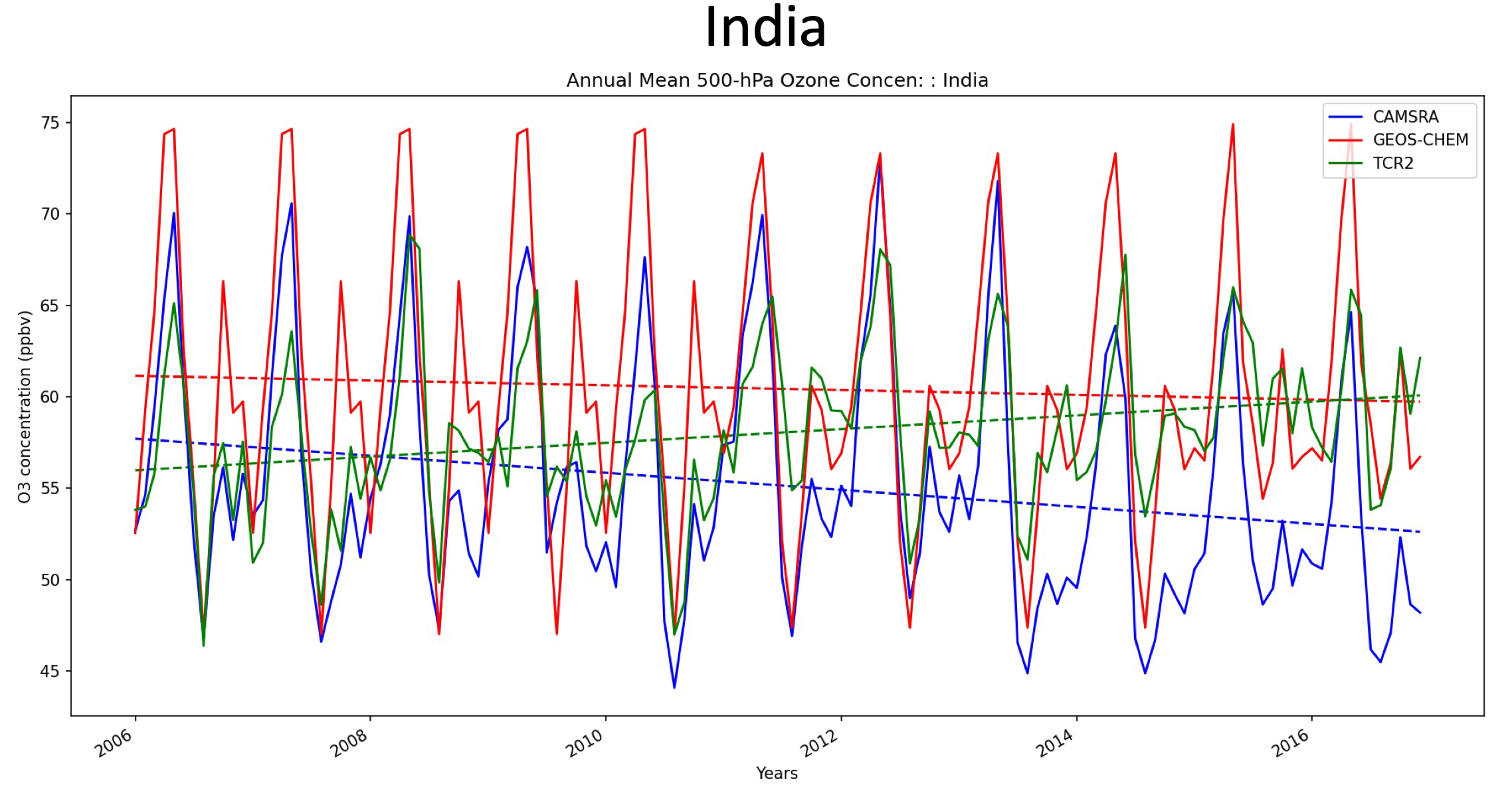 India
Toward further development of chemical reanalysis and observing systems
Jones et al. (in prep)
2005-2018 surface ozone linear trends
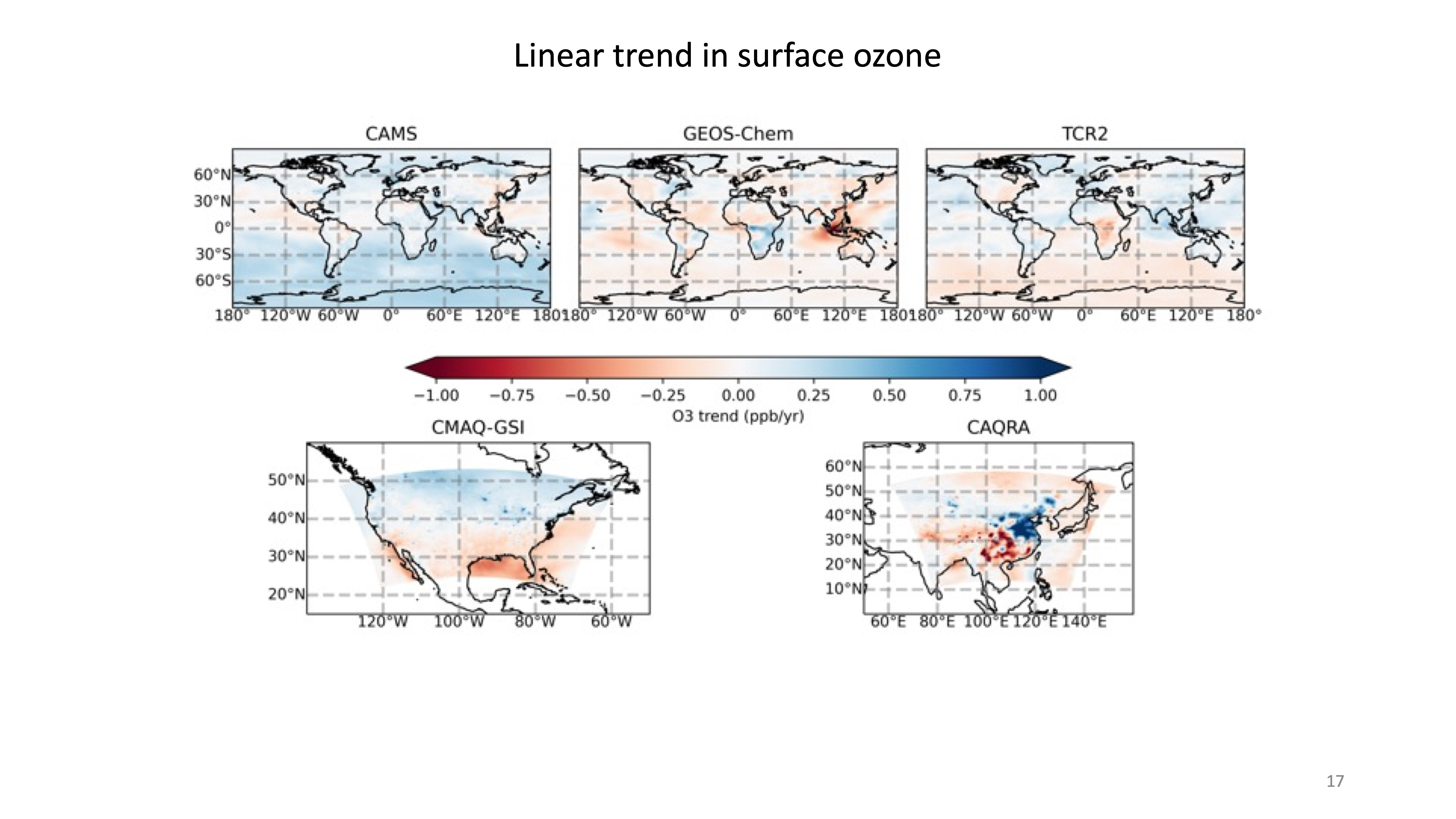 Jones et al. (in prep)
Further improvements in DA settings, temporal consistency, enhanced constrains on surface pollutants
Representative errors of ground-based observations
Occur when the atmospheric state is not uniformly and frequently sampled and lead to spurious signals in trend analysis. In regions where variability is dominated by short-term and/or small-scale variations, limited sampling may lead to a large random sampling error.
TOC temporal correlations between individual stations and remote locations using chemical reanalysis
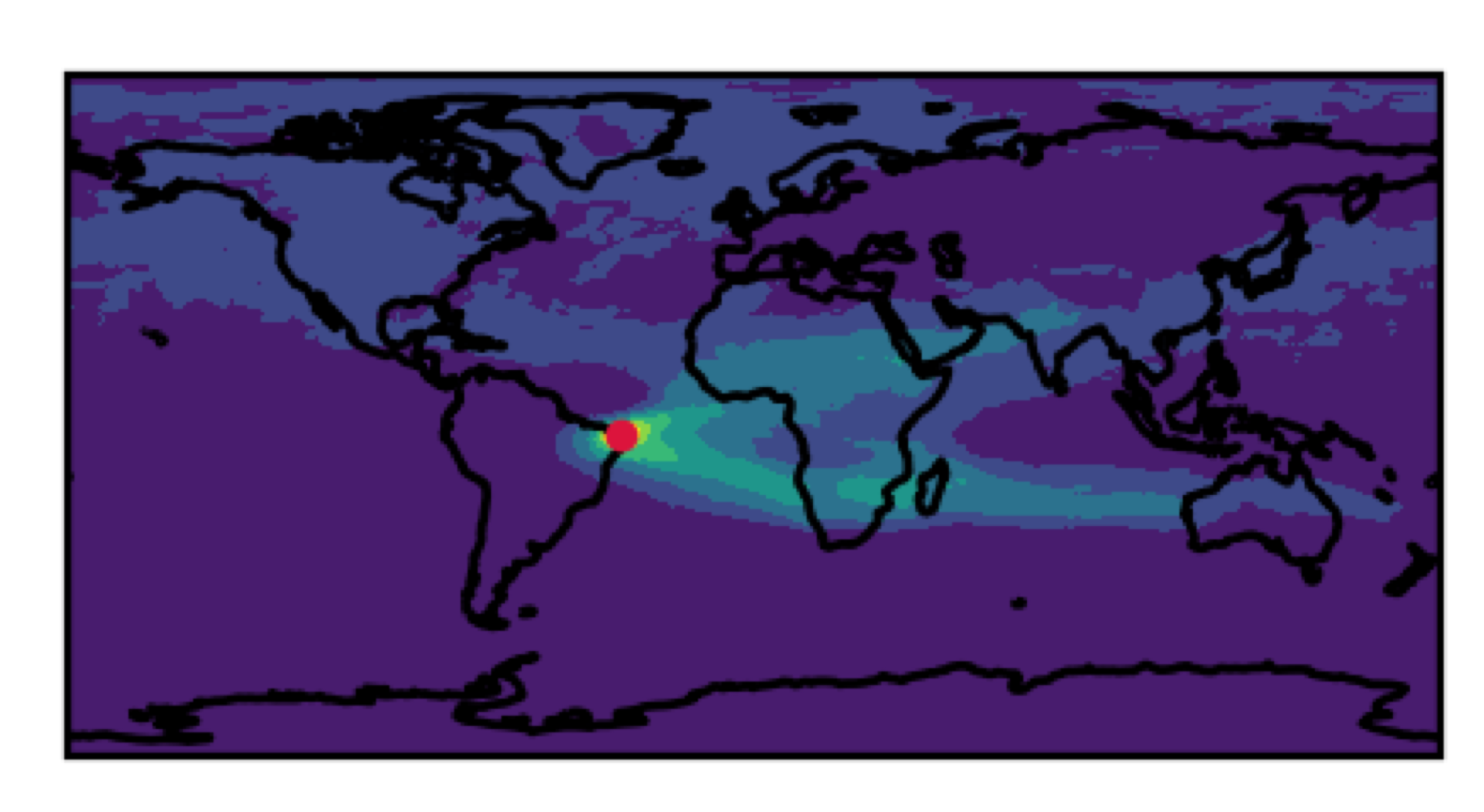 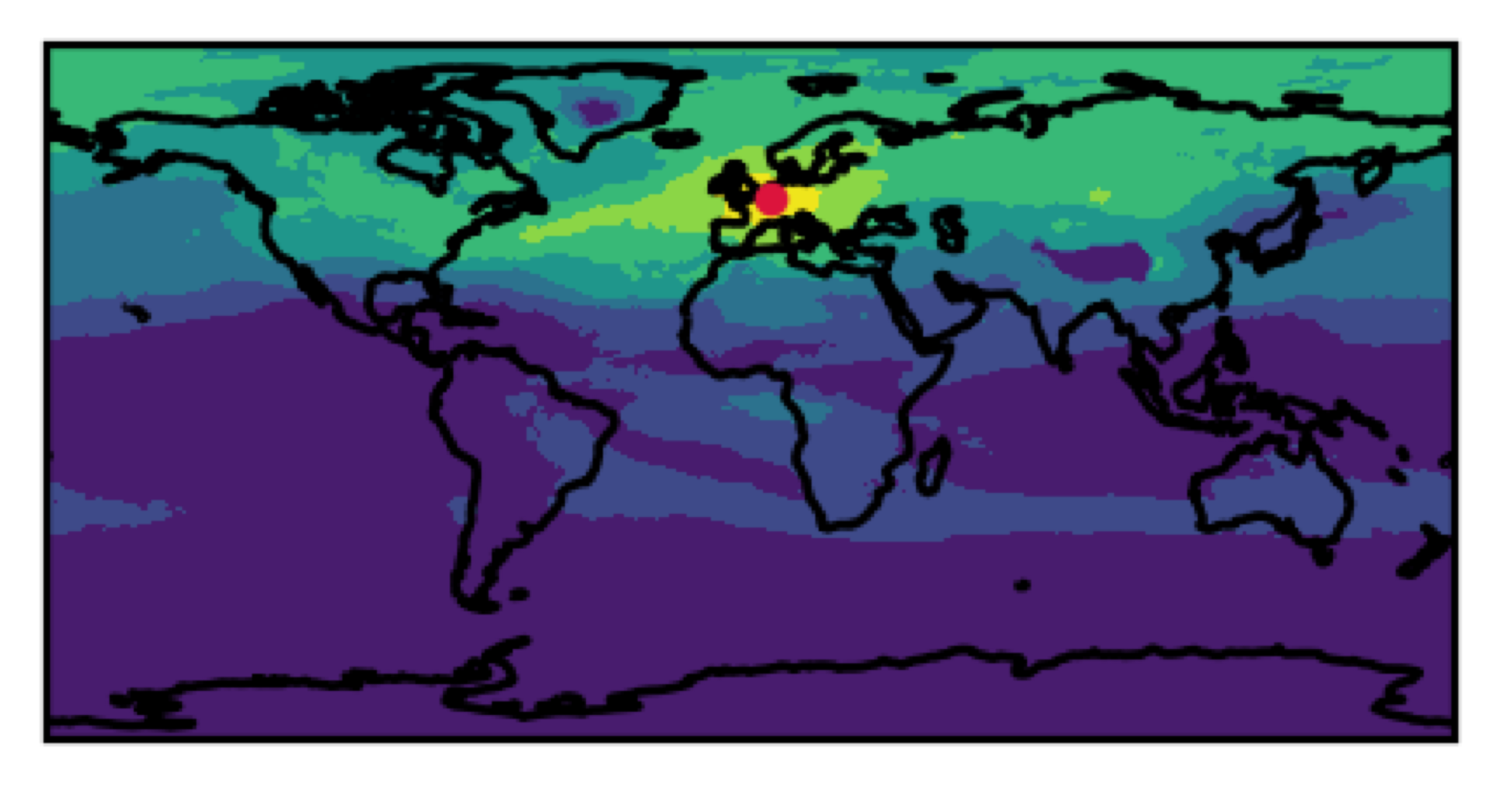 What are the spatial & temporal representative scales of 
individual ground-based stations and networks?
Miyazaki et al. (in prep)
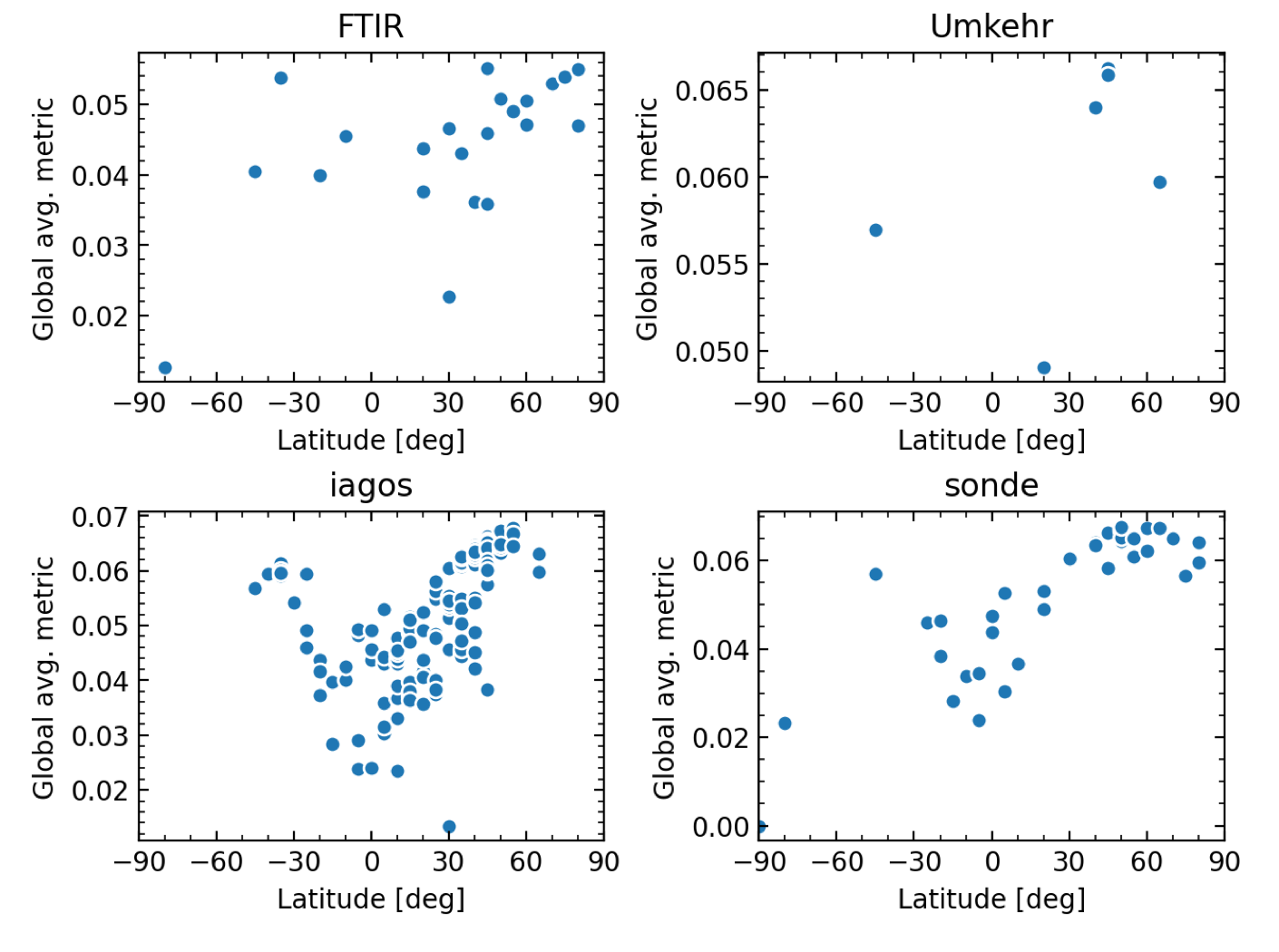 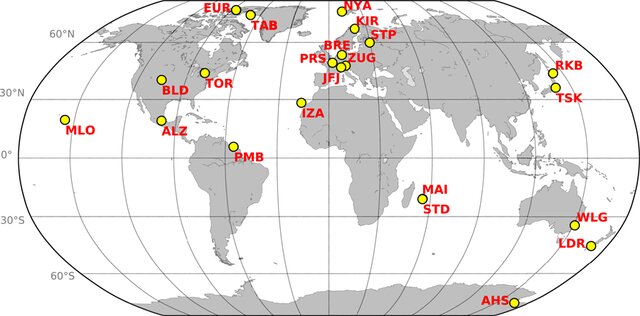 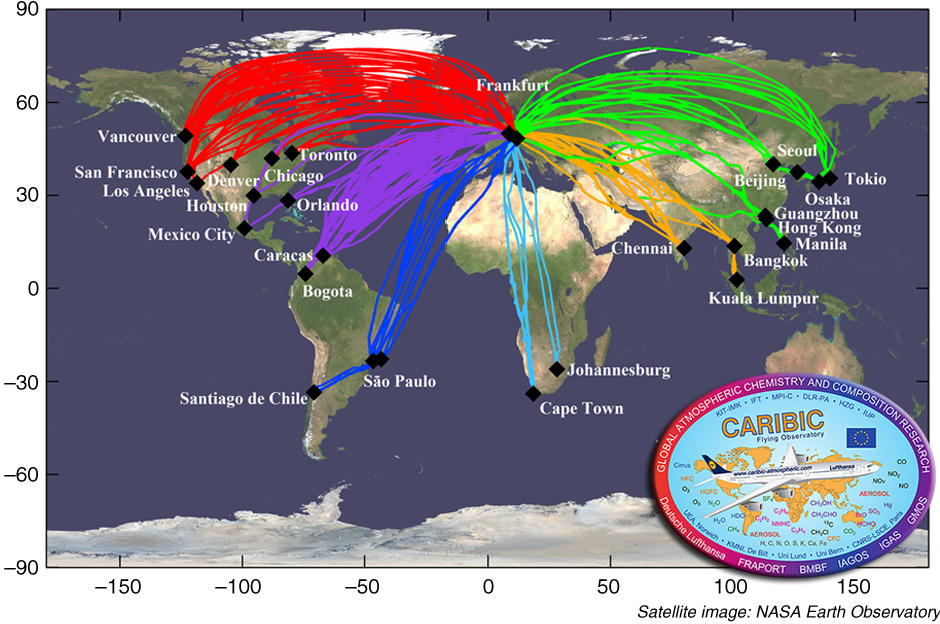 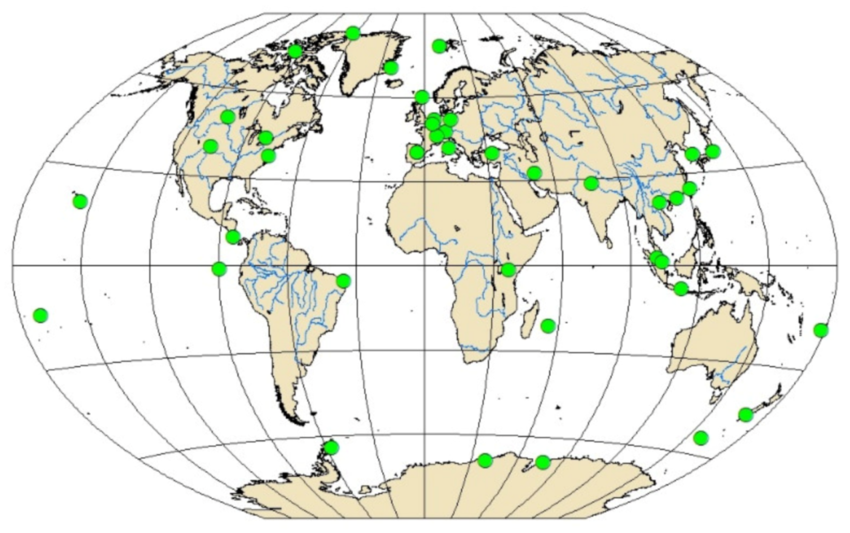 Miyazaki et al. (in prep)
Toward effective observing system design to better capture regional-global scale ozone variations
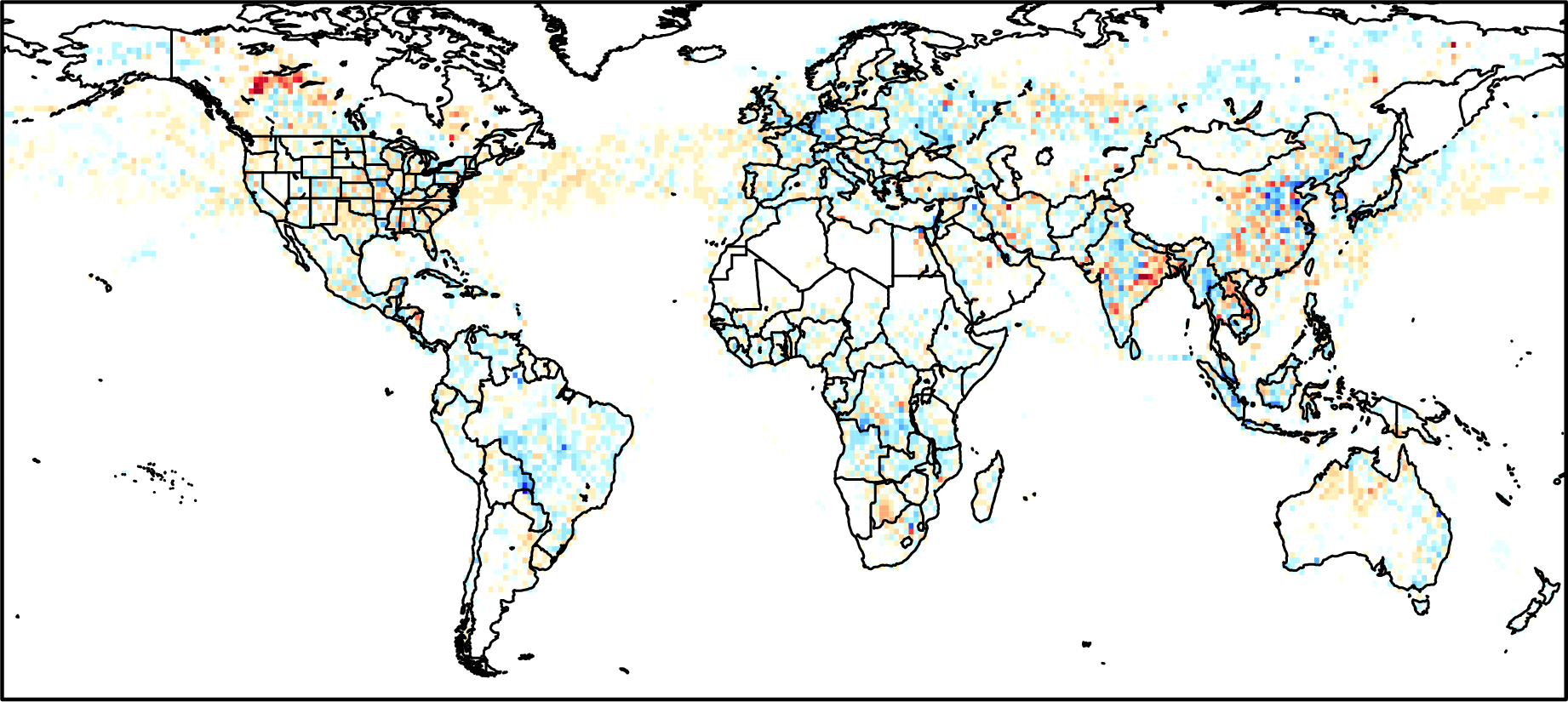 Global anthropogenic emissions over 19 years
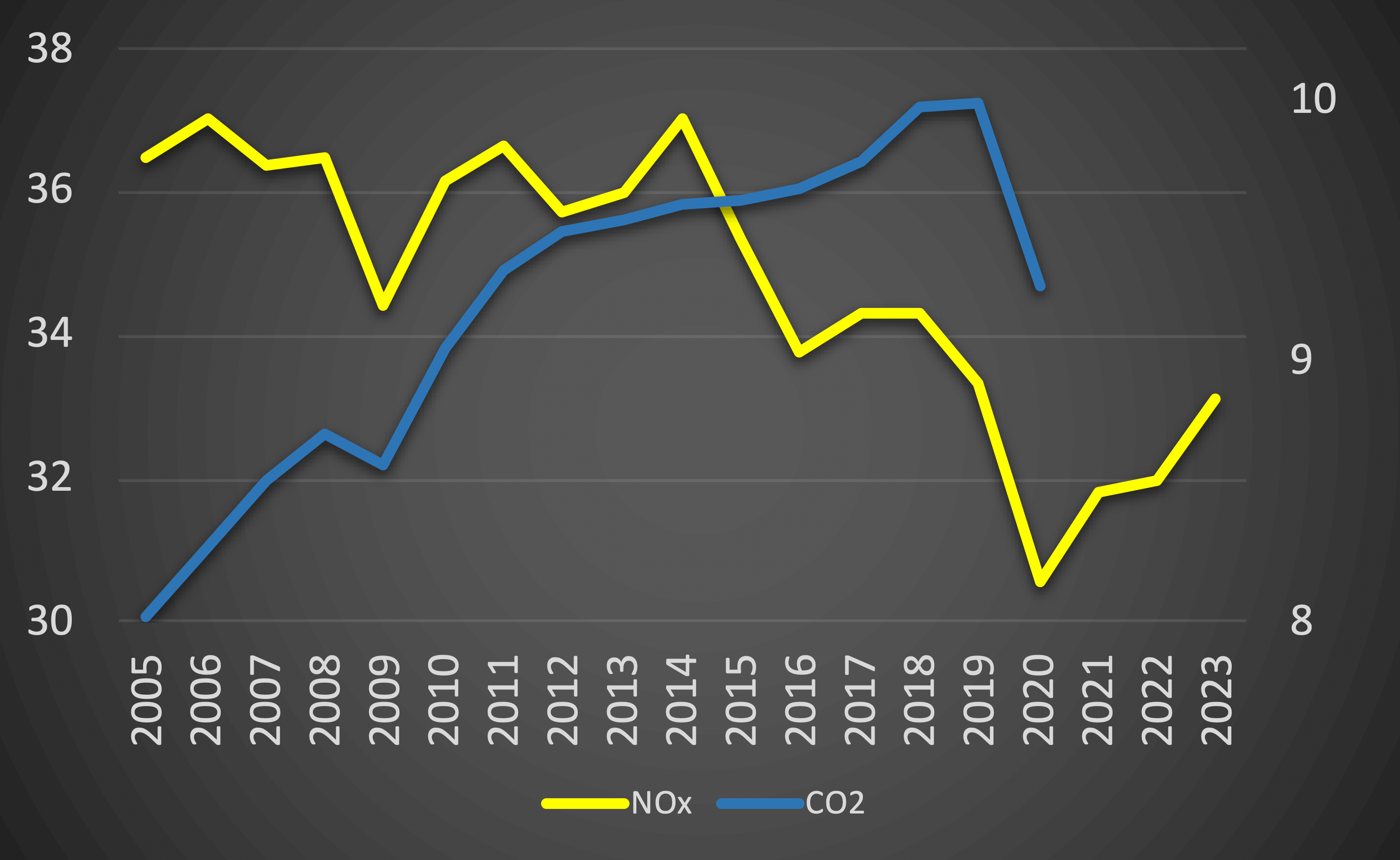 Europe & USA ↓
 China ↑
China ↓ 
India ↑
NOx emissions
2023 - 2019
Higher, India, W China, SE USA
Lower: Europe, NE China
Top-down NOx (TgN/yr)
MOMO-Chem
Bottom-up CO2 (GtC/yr) 
Le Quéré (2020)
Recovery & India ↑
COVID
Updated from Laughner et al 2021 (PNAS)
 and Miyazaki et al. 2021 (Sci Adv)
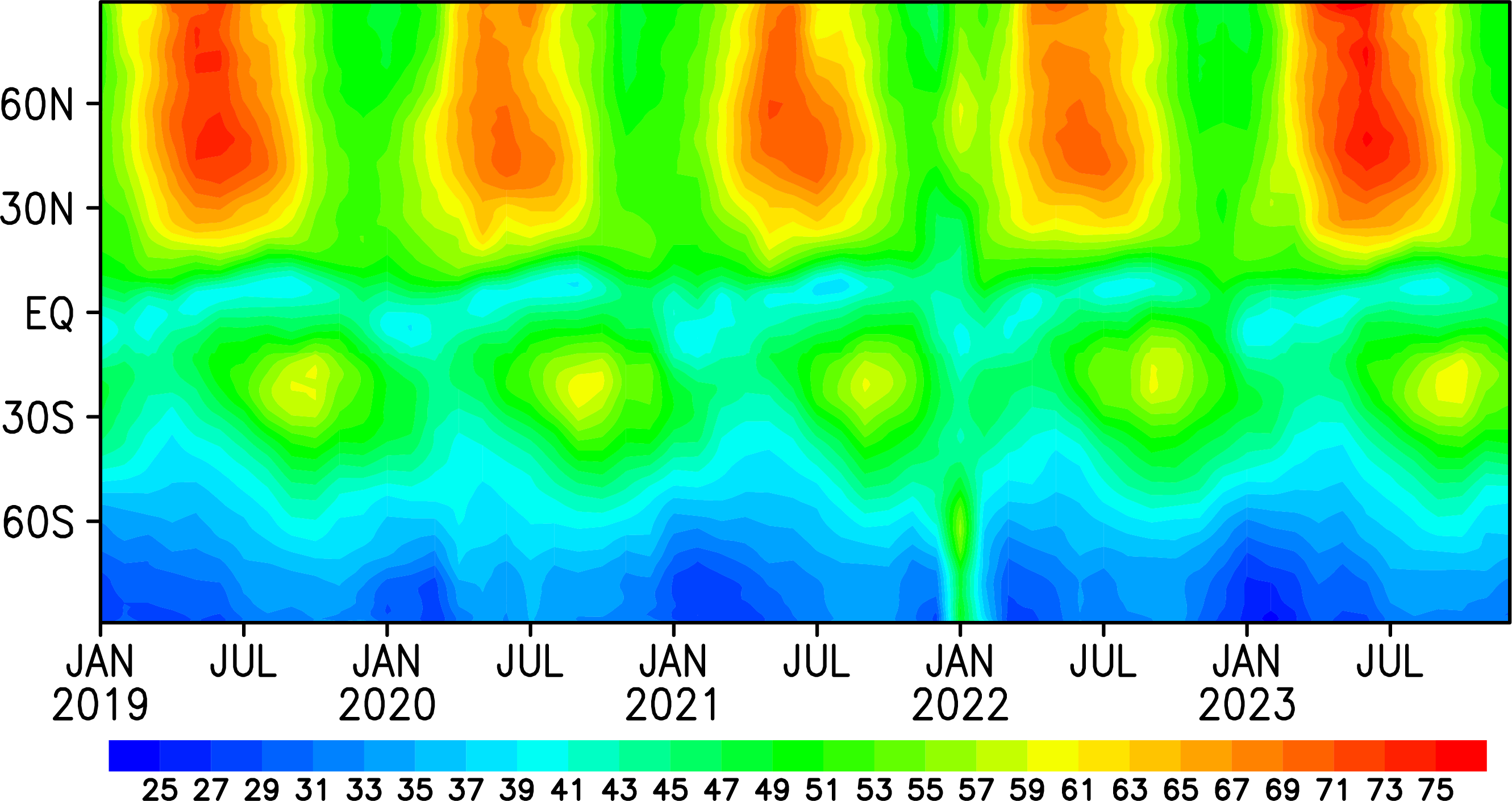 Updated from Miyazaki et al. 2021 (Sci Adv)
Zonal mean O3
at 500 hPa 
from MOMO-Chem
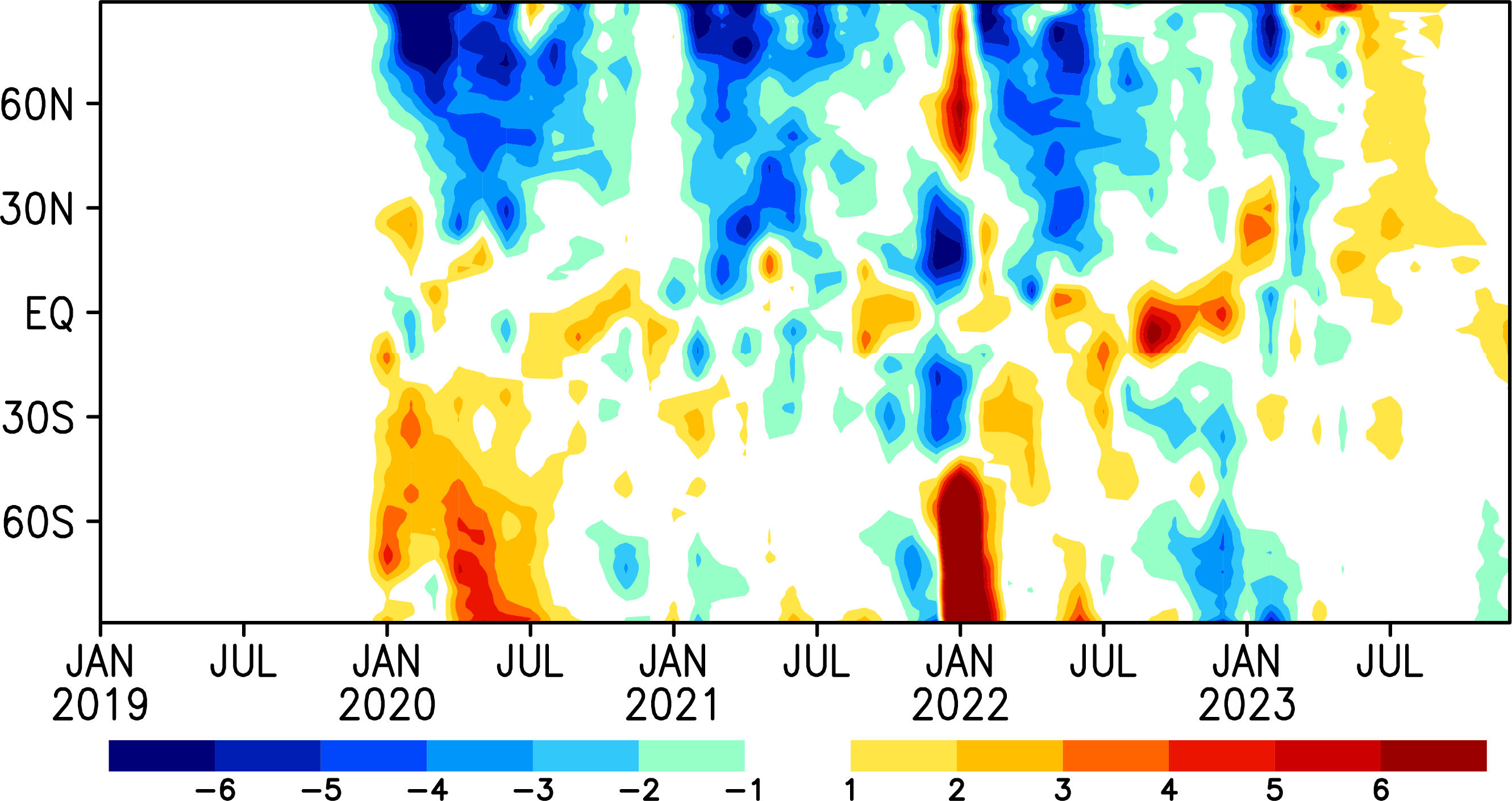 ?
Anomaly from 2019
?
2020: The tropospheric ozone burden declined by 6TgO3 (∼2%)
2021-early2023: Continued low ozone in NH?
COVID
Hunga Tonga–Hunga
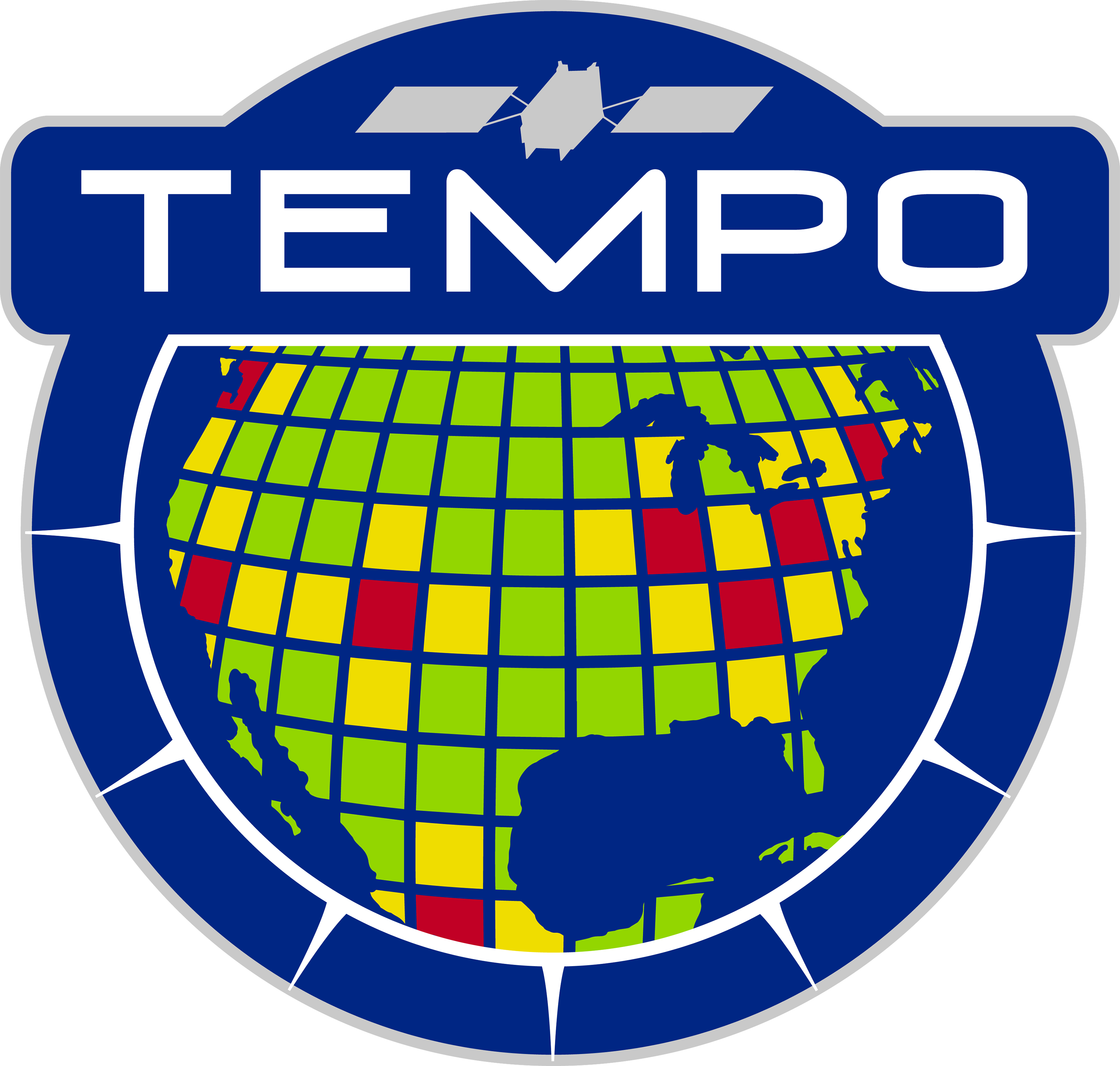 Australian fires
Canadian fires
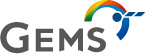 TCR-2 (1.1°)
TEMPO
GCHP (0.25°)
Global high-resolution DA in MOMO-Chem
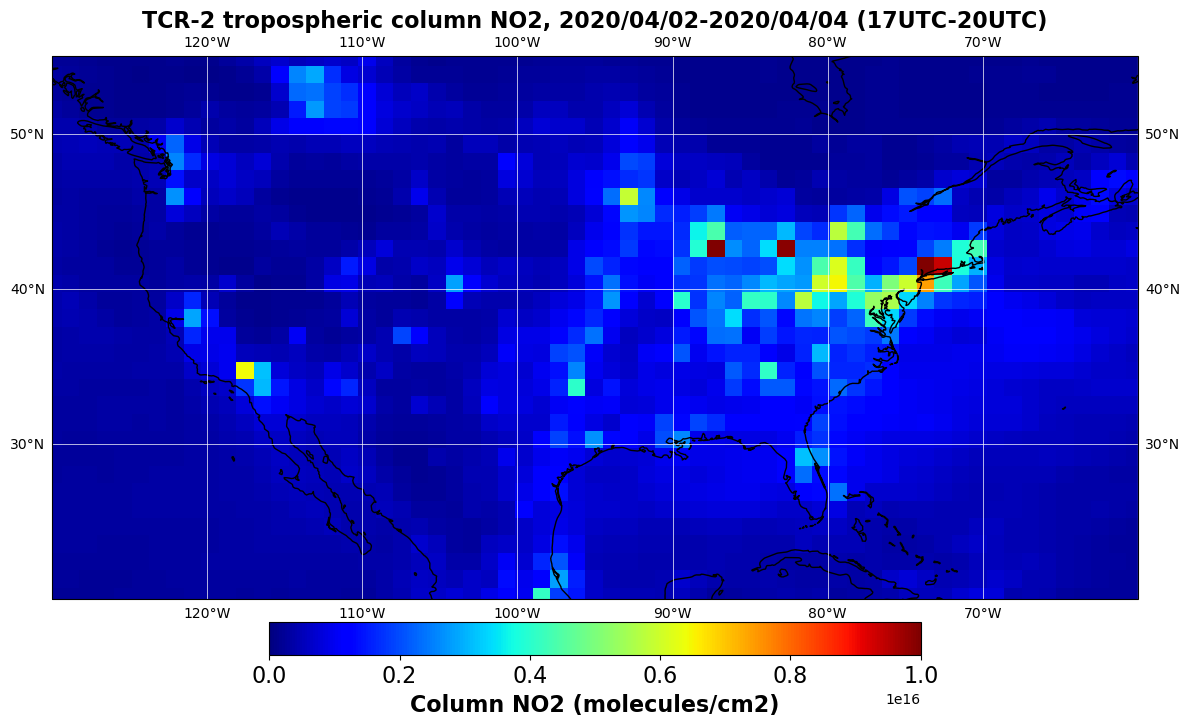 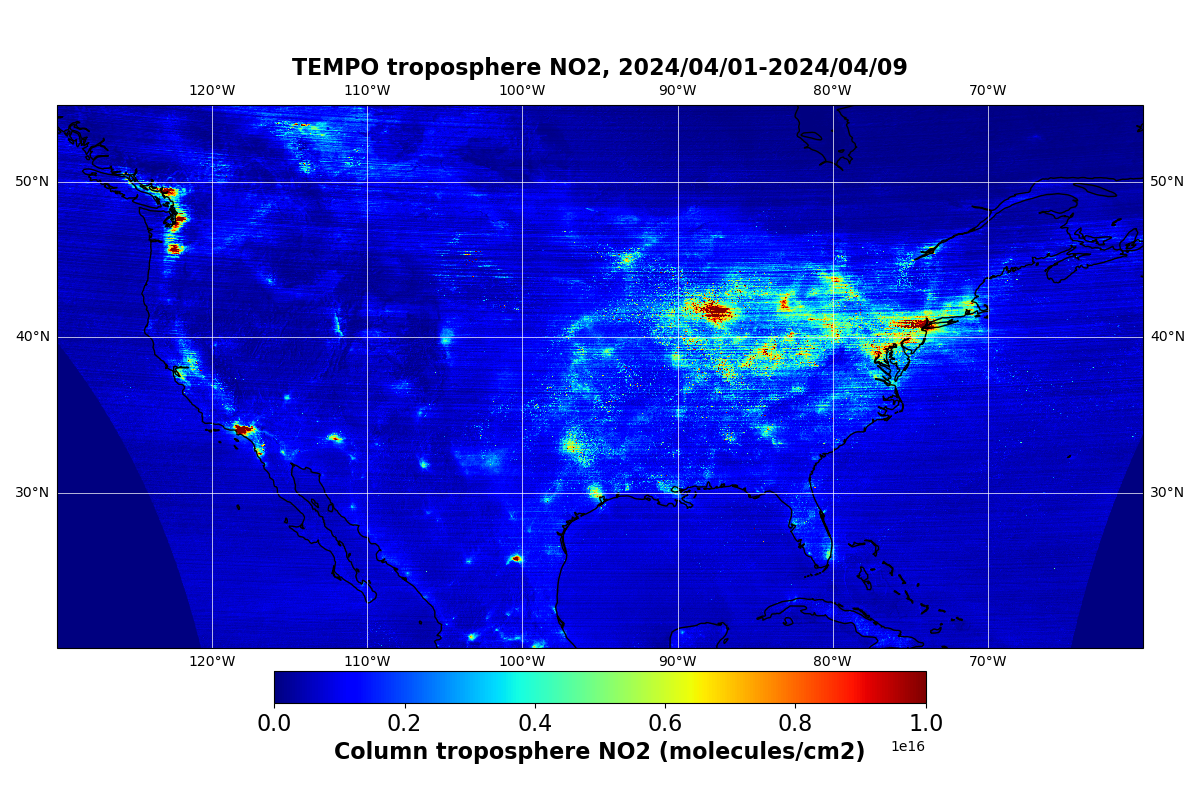 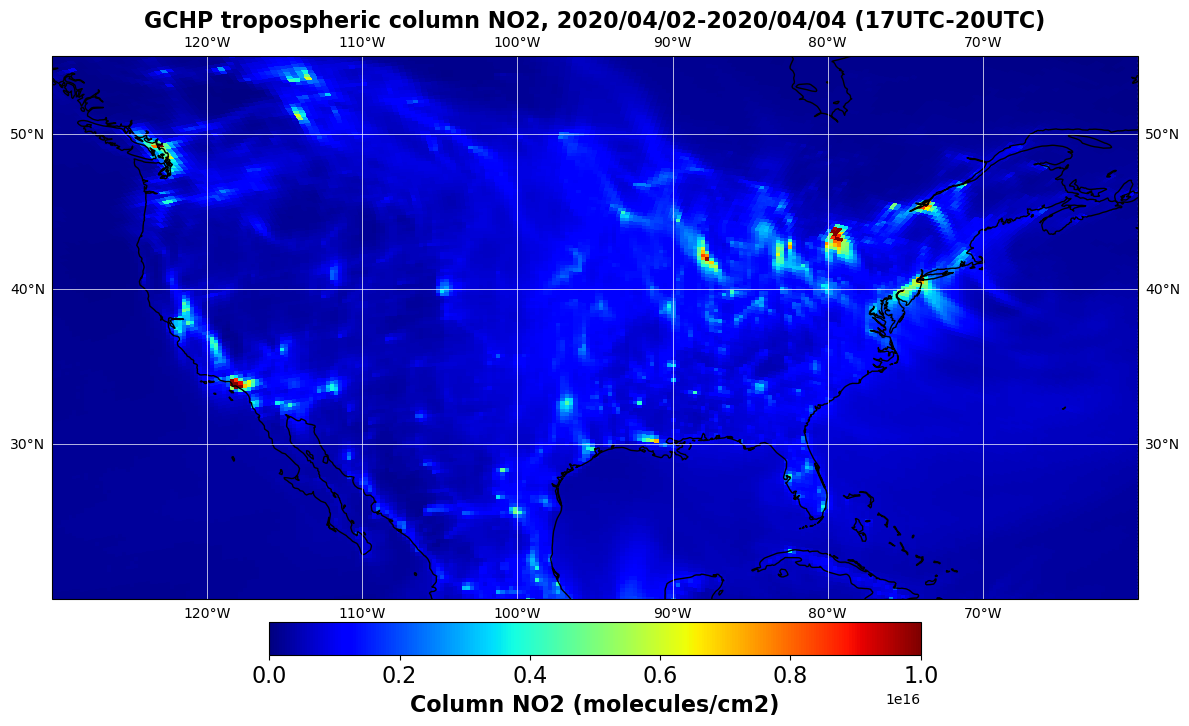 Surface ozone
GCHP (0.25°)
TCR-2 (1.1°)
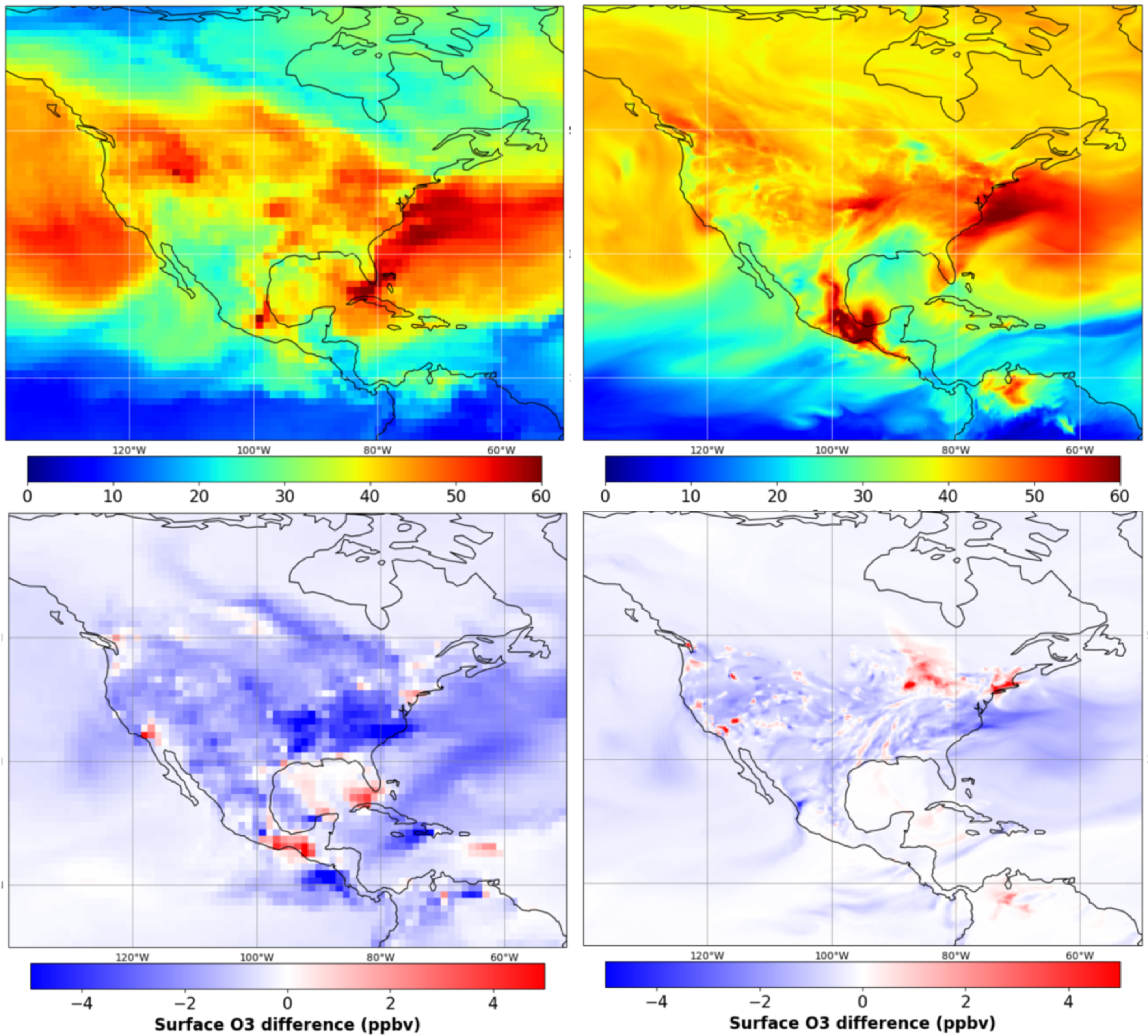 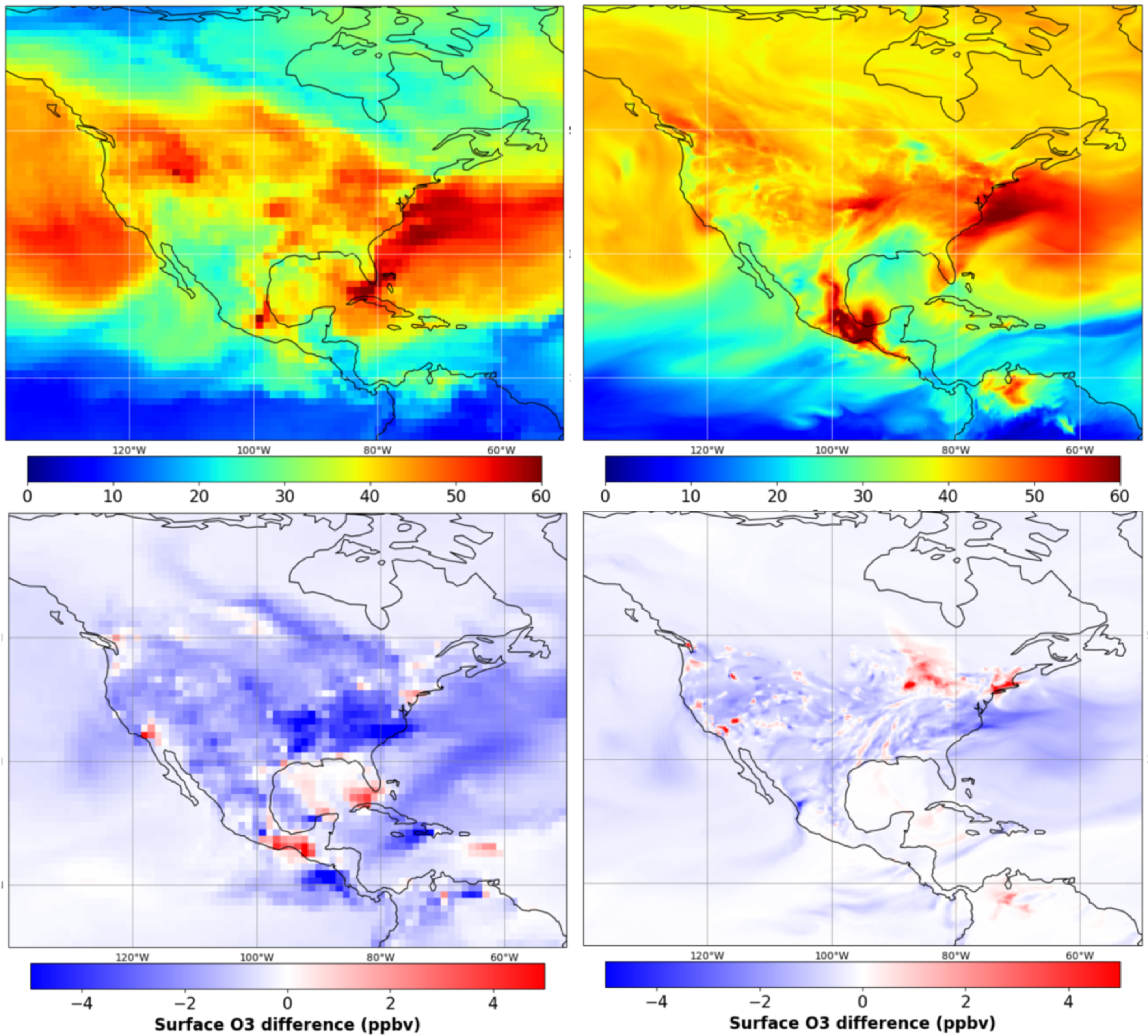 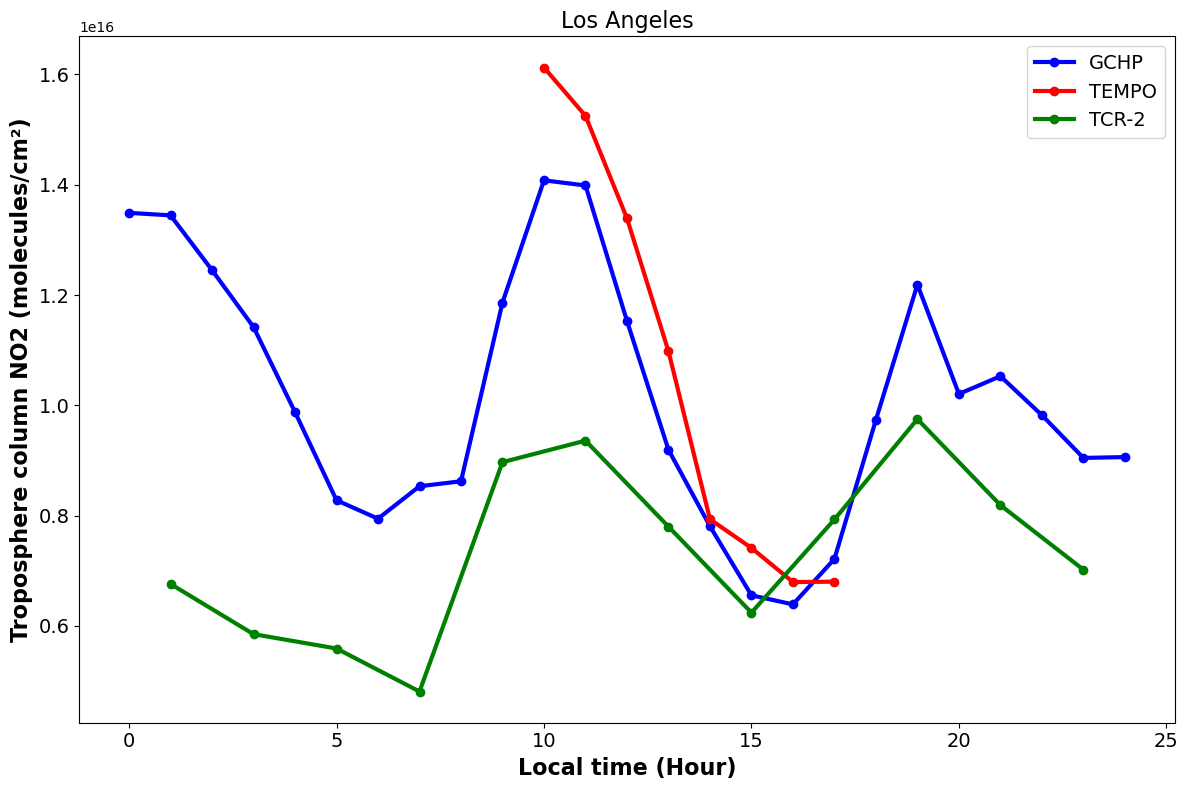 Tropospheric NO2 column over LA
GCHP
TEMPO
Effective DA of high-resolution obs (GEO, in situ + LEO)
Evaluation of DA uncertainty due to model errors 
City-to-global scale seamless analysis
TCR-2
GEO+LEO will enable seamless local to global scale analysis and improve diurnal emissions while improving background chemical conditions and long-range transport
Local time (Hour)
0
5
10
15
20
GCHP-EnKF TROPOMI data assimilation
OmF
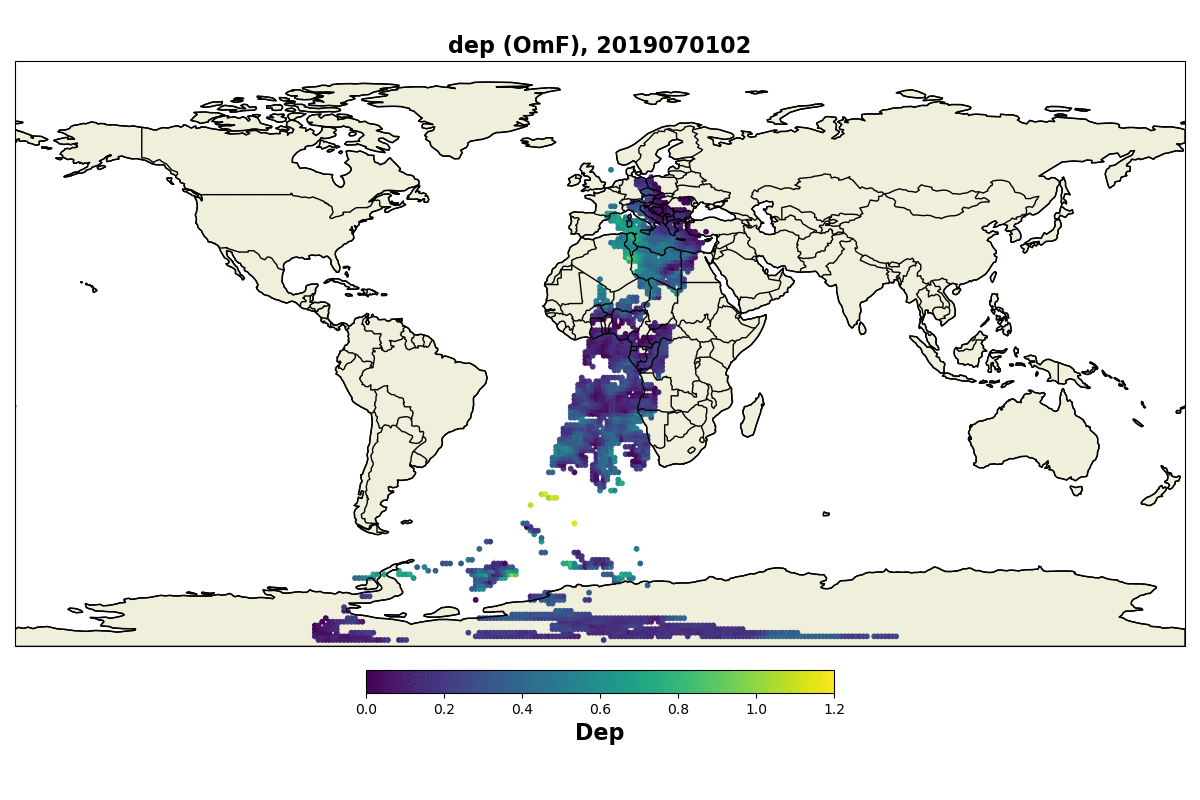 Spread of NOx scale factor
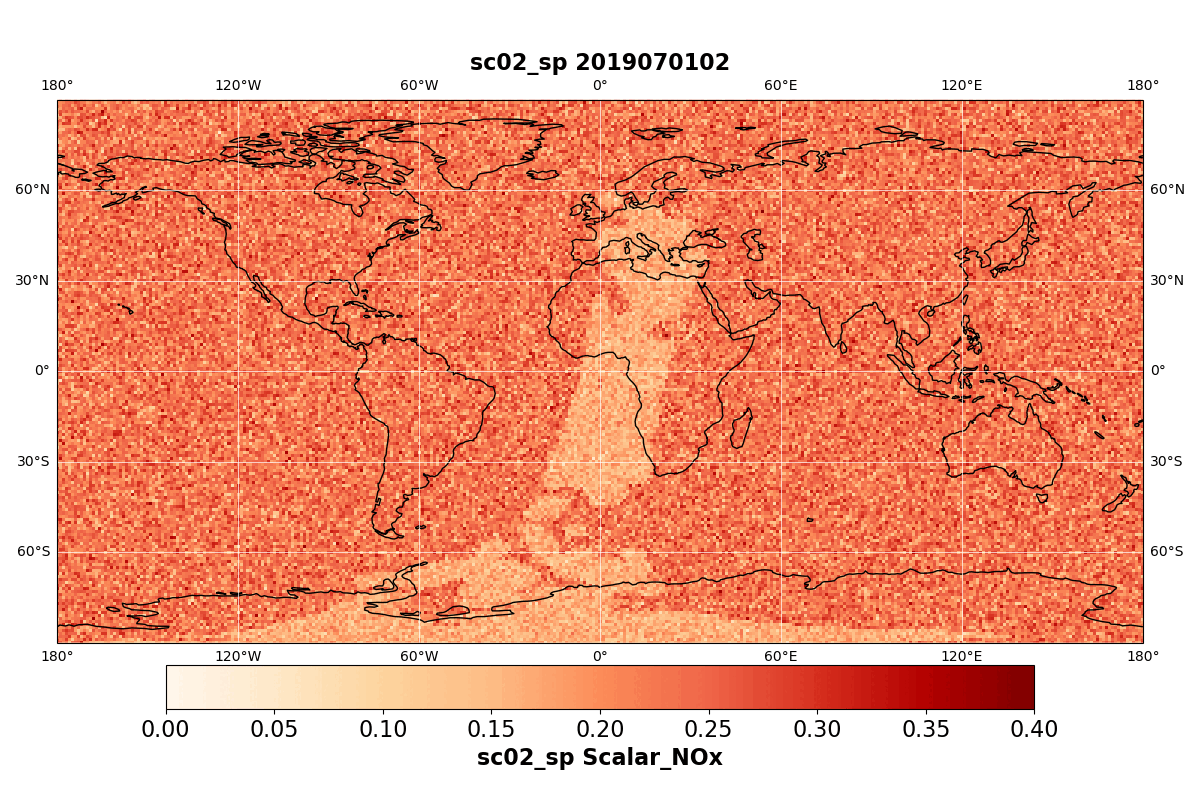 Trace gas and AOD simultaneous DA
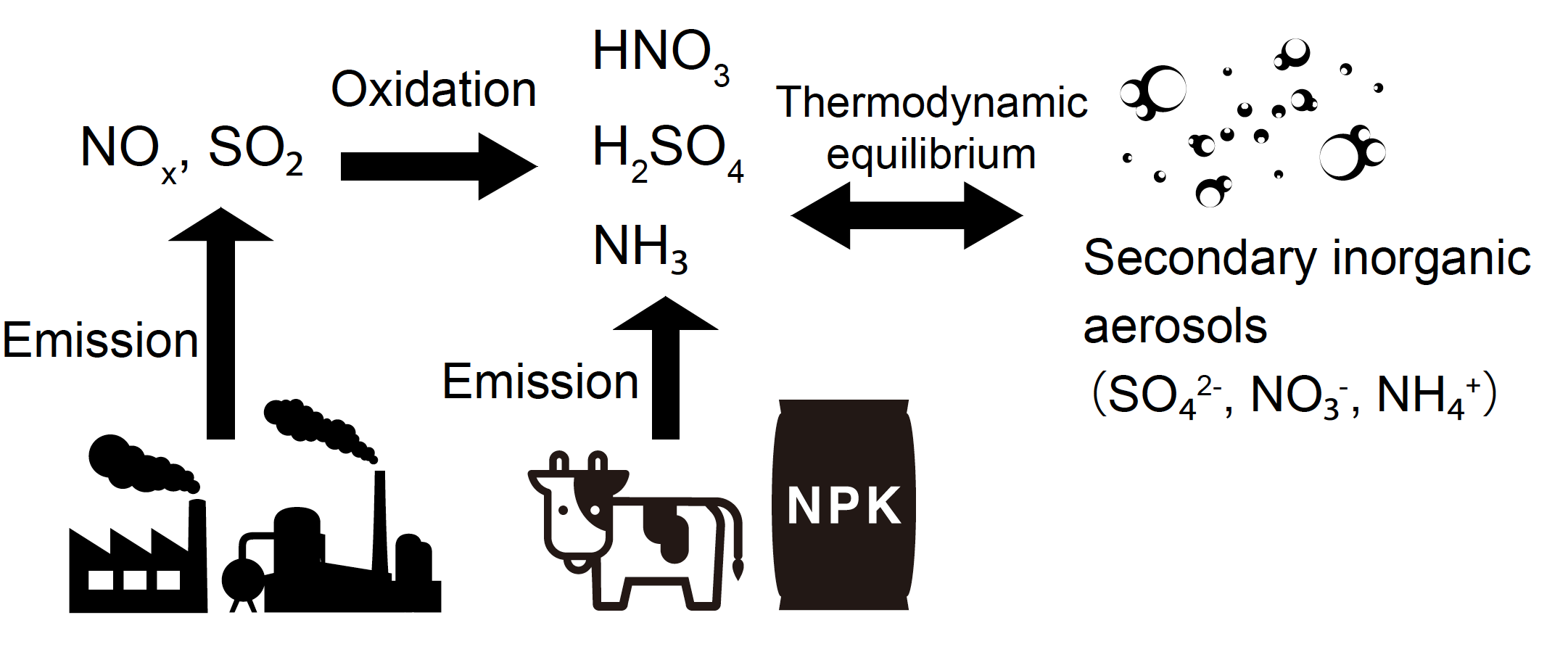 Primary aerosols
AOD
Sekiya et al. (2023 & in prep)
Precursor emissions
SO2,NO2,(NH3)
Trace gases and AOD observations provide independent information on the relative changes in directly primary aerosols and secondary inorganic aerosols
Trace gas + AOD DA
Trace gas DA
AOD DA
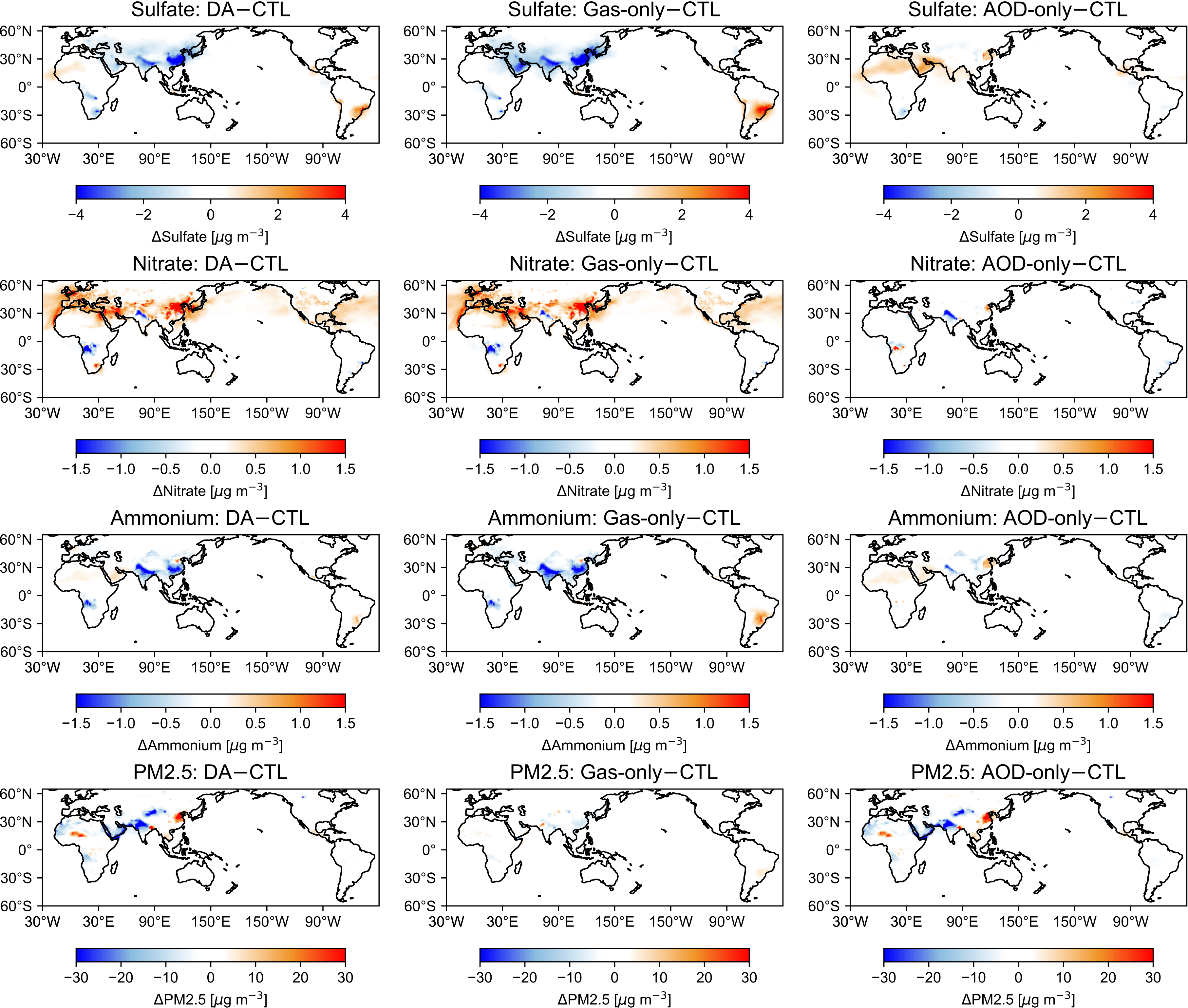 Δ Sulfate
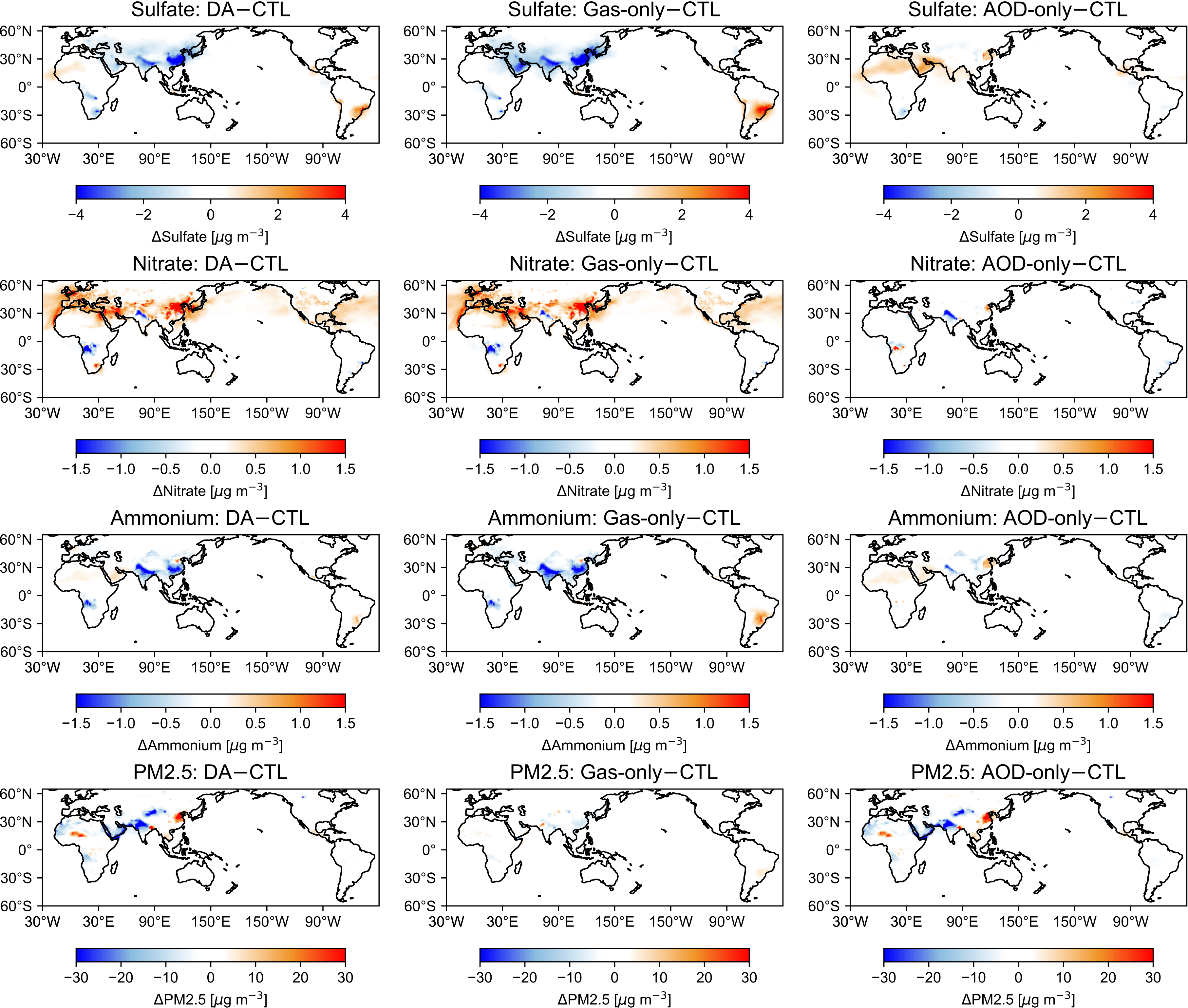 Δ PM2.5
Sekiya et al. (in prep)
Combined DA provide better agreements with independent aerosol species and PM2.5 observations
Optimized speciation aerosol emission information support more detailed policy decision
Enhanced constrained by the modern satellites (TROPOMI+VIIRS) than the previous gen (OMI+MODIS)
Summary
Combined use of multi-scale multi-component DA in MOMO-Chem advance AQ and climate sciences and contribute to NASA’s missions. 
Current & future applications: Satellites (GOSAT-GW, CO2M, GEMS, TEMPO, GEO-XO, Sentinel-4), aircraft missions (ASIA-AQ), scientific focuses (AQ+GHG, trace gas + aerosol interactions, OH, wildfires, VOCs), techniques (DA+ML). 
Contributions/collaborations: Explore class missions, Schmidt Futures FETCH4 (Co-I), IGAC AMIGO (SC), IGAC TOAR-2 (Lead: Chemical reanalysis WG & satellite assessment report), ISSI (GEO AQ summary paper), JEDI, WMO observing system impacts, CEOS-AC-VC, TRACER-1 (NASA Ames regional reanalysis), JPL TROPESS (new satellite products) 
NASA funded projects: AST (PI, Decadal reanalysis), ACMAP (PI, MOMO-Chem), ESUSPI (PI, GOSAT-GW), Earth to Action for Air Quality (PI), JPL ML-AQ (PI), HAQAST (LBC), CMS-Flux (CO2-CO-NOx), NPP (VOCs), ACMAP (trace gas atmospheric river)